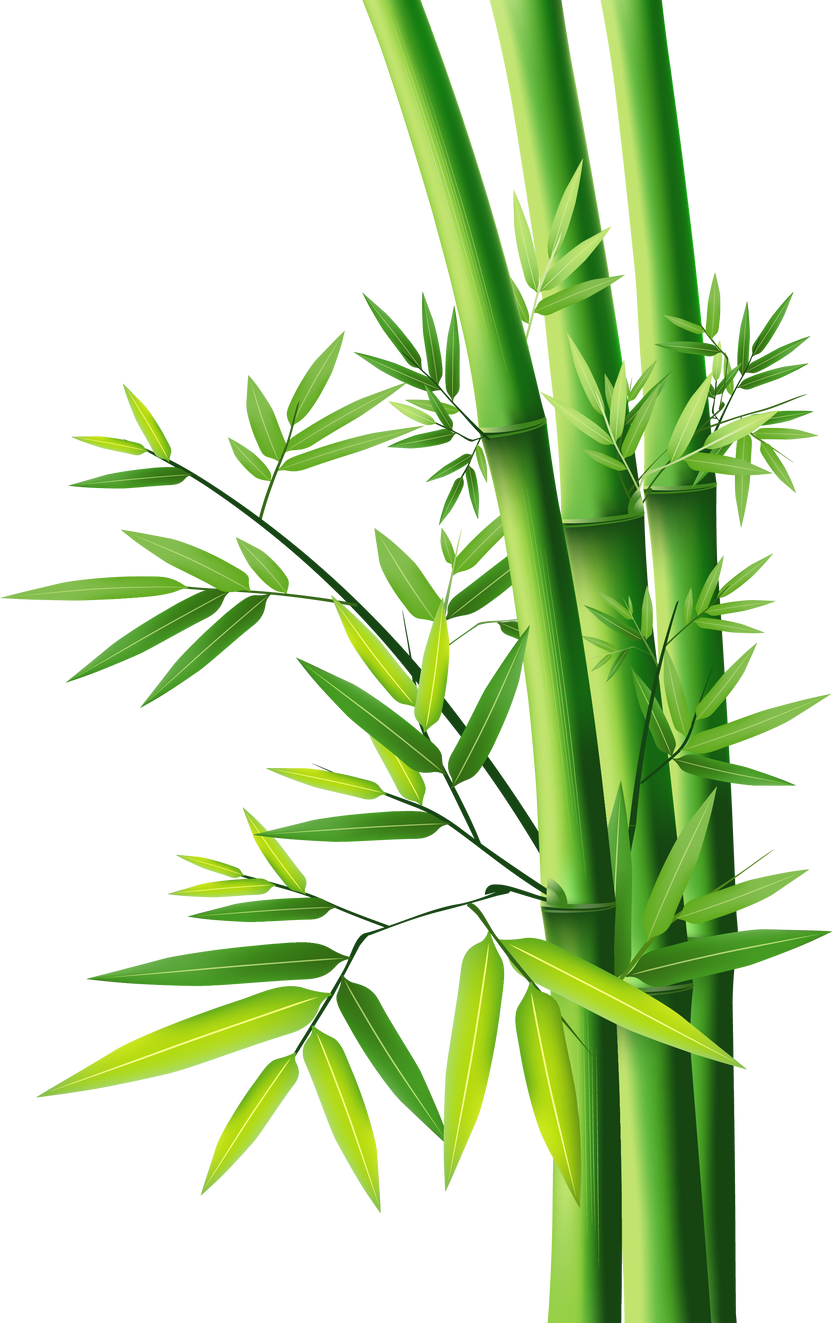 PHÒNG GIÁO DỤC VÀ ĐÀO TẠO HUYỆN ĐĂK SONG
Trường Tiểu học Lê Văn Tám
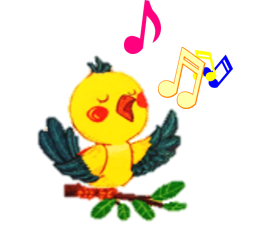 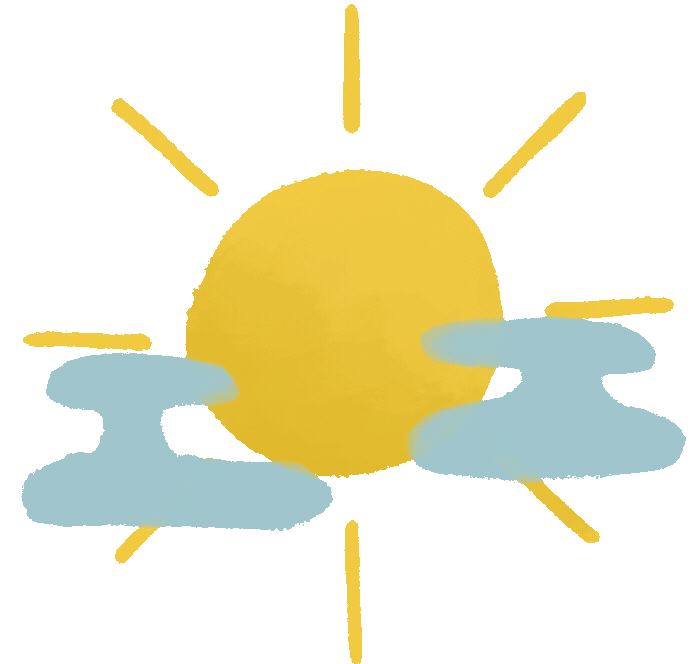 CUỘC THI THIẾT KẾ HỒ SƠ BÀI GIẢNG ĐIỆN TỬ
Bài giảng:
Nhạc cụ: Nhạc cụ thể hiện giai điệu và nhạc cụ thể hiện tiết tấu.
Ôn bài hát: Duyên dáng mùa xuân
Chương trình môn Âm nhạc lớp 5
Giáo viên: Trần Thị Lệ Hằng
Email: ttlhang12486@gmail.com
Trường TH Lê Văn Tám, huyện Đăk Song, tỉnh Đăk Nông
Tháng 12/2024
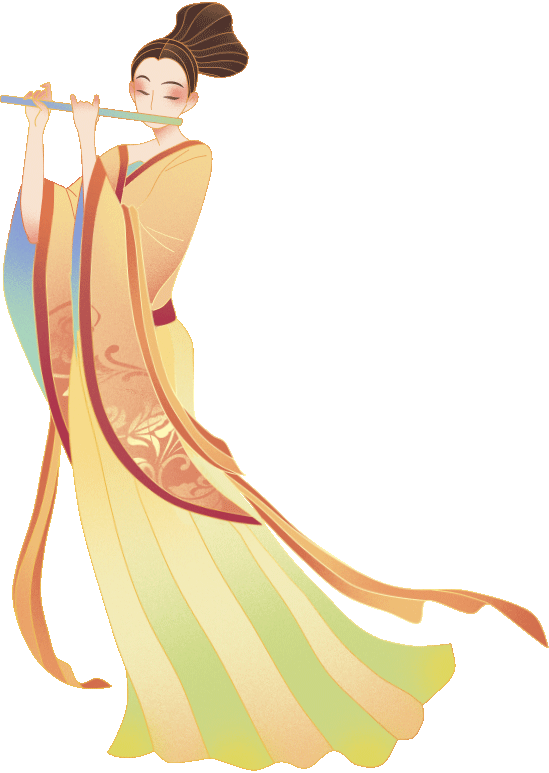 Trò chơi: Nghe giai điệu đoán tên bài hát
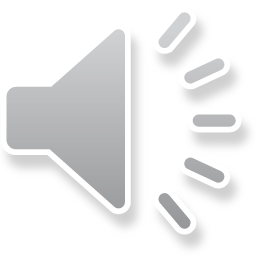 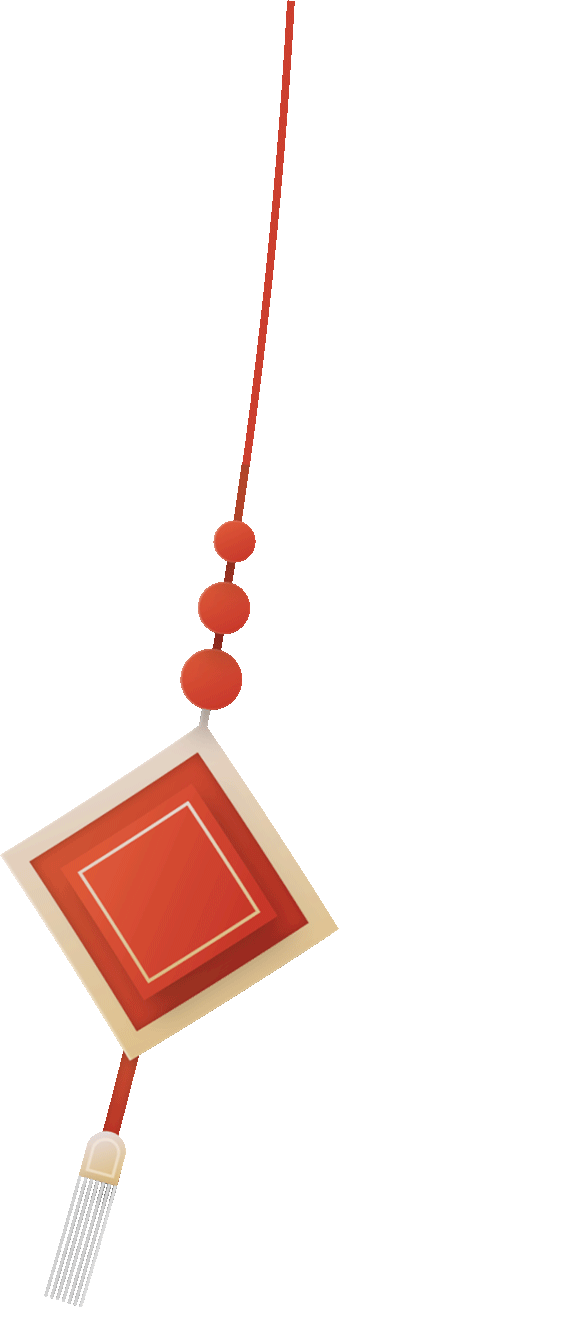 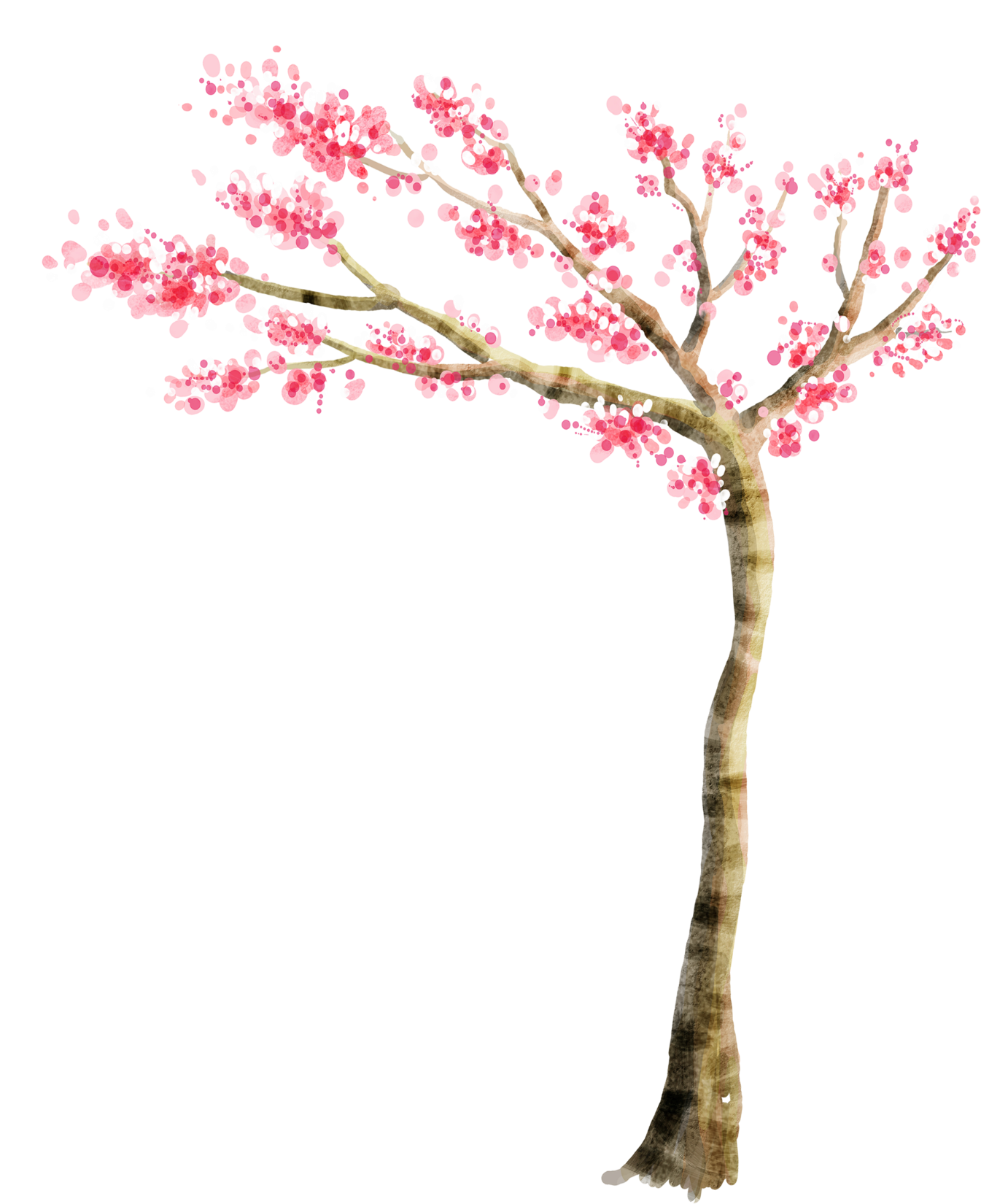 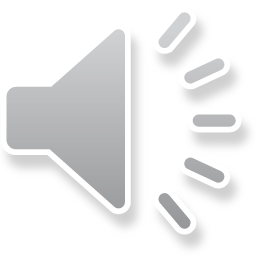 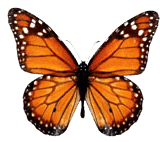 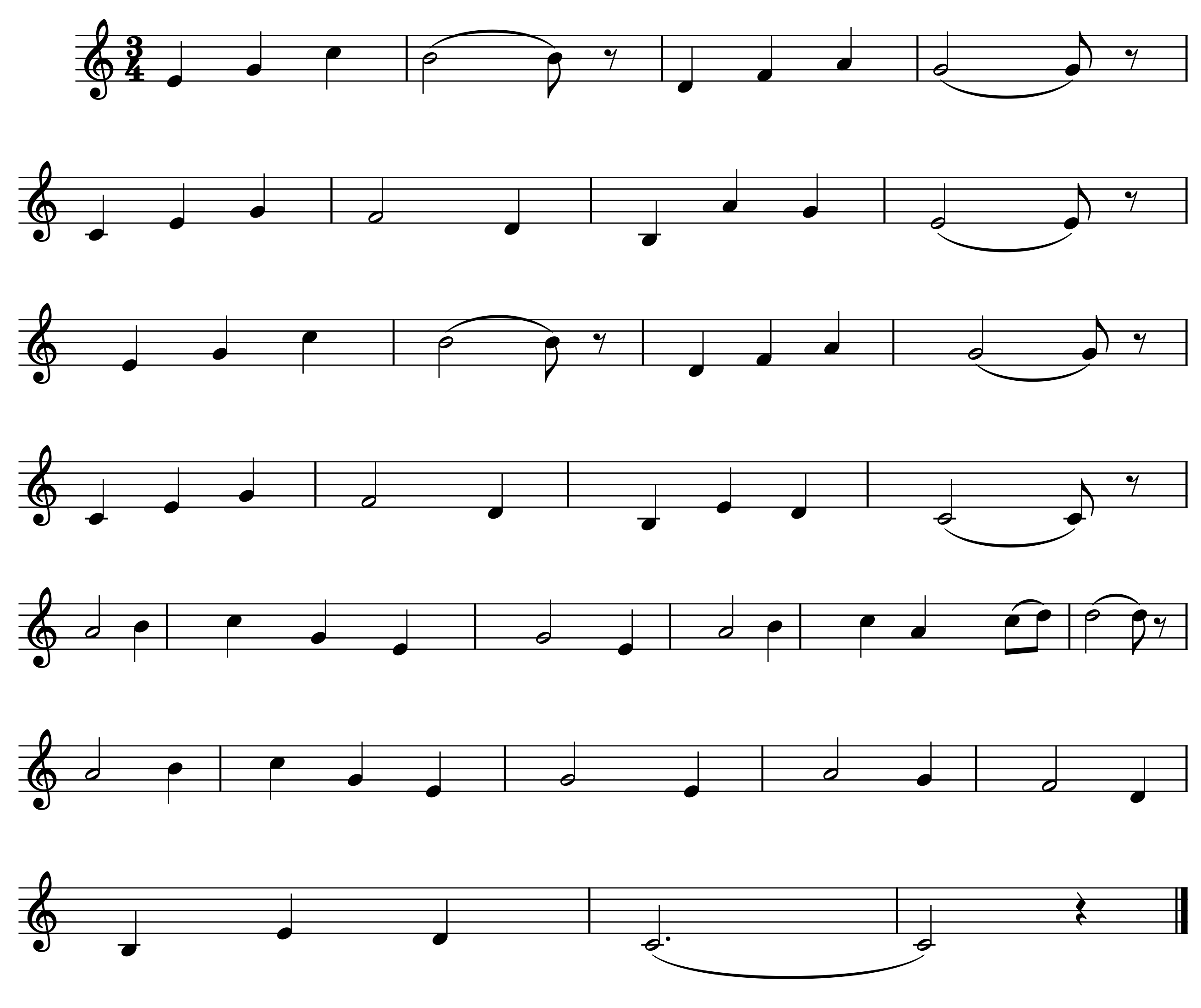 Mùa   xuân    hát         ca,                               thềm   xuân    bước      qua.
Mùa  xuân   thắm      tươi,                               cỏ       cây      lá           hoa.
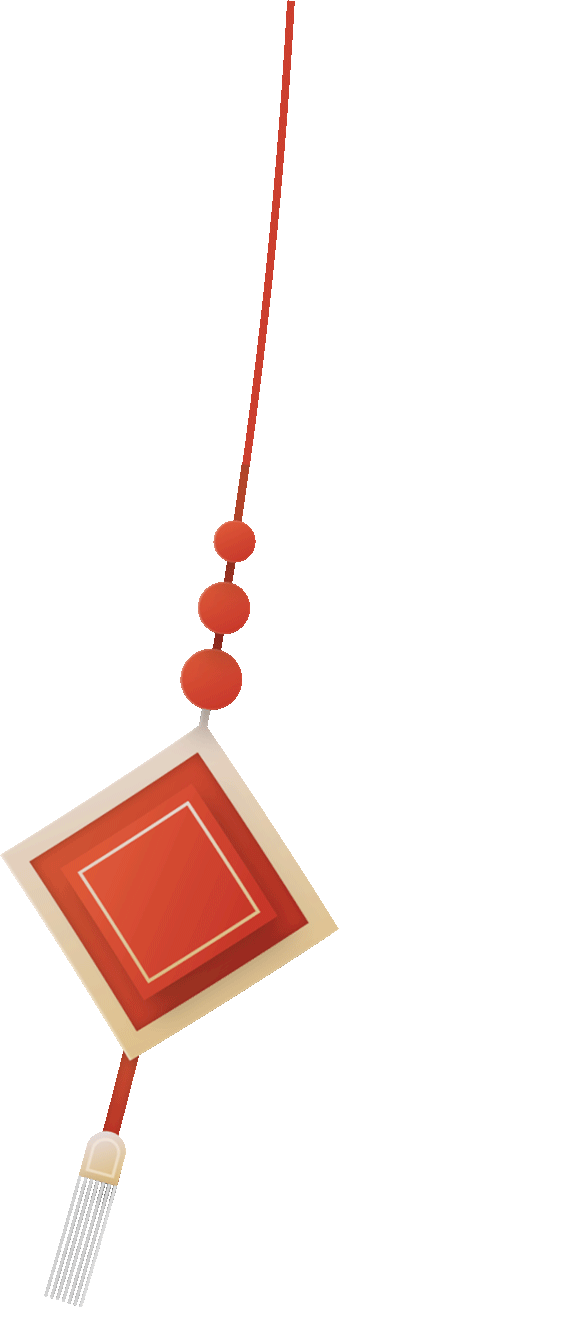 Nụ       hoa    thắm         trên            môi            người   tiếng     em           cười.
Đàn     em       hát           ca               bao            ngày      tháng   êm           đềm.
.
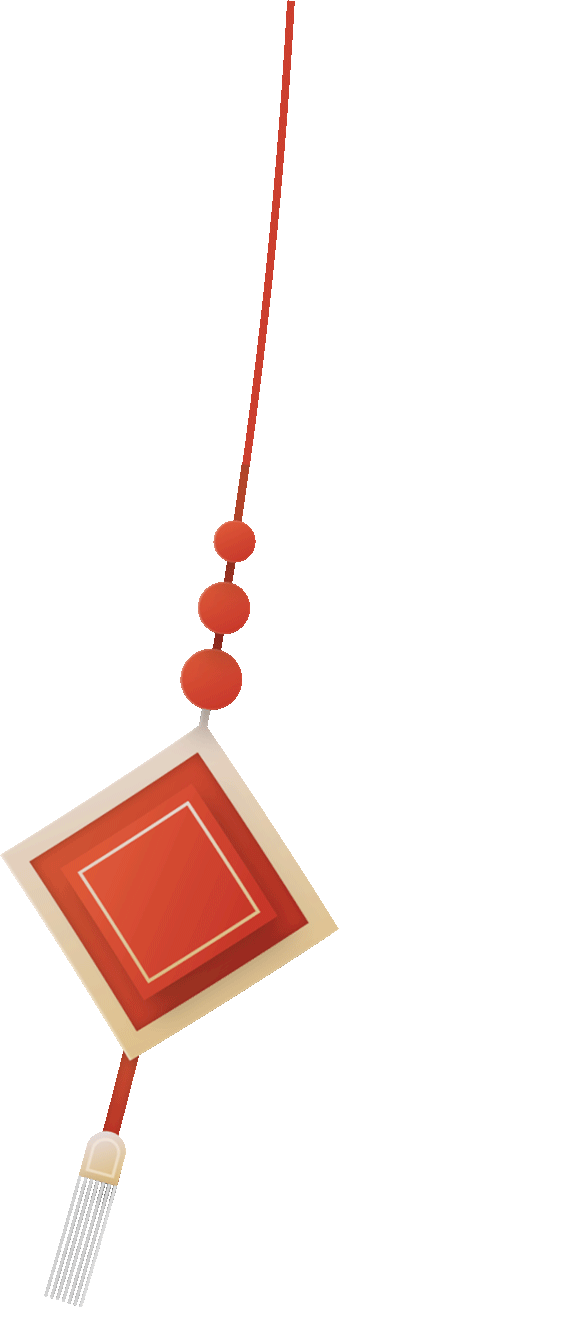 Vườn    xuân     hát               ca                               ngàn   hoa   sắc               hương.
Đẹp      xinh       áo             hoa                             cùng   nhau  nắm               tay.
Đào,   lan,    cúc,          mai            xinh               đẹp     đón     xuân              về.
Hòa     vang tiếng           ca              cho                lộc     đến    muôn            nhà.
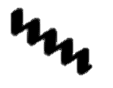 Ô! chim      én       trên       trời              cao      liệng     bay trong     nắng vàng     mê       say.
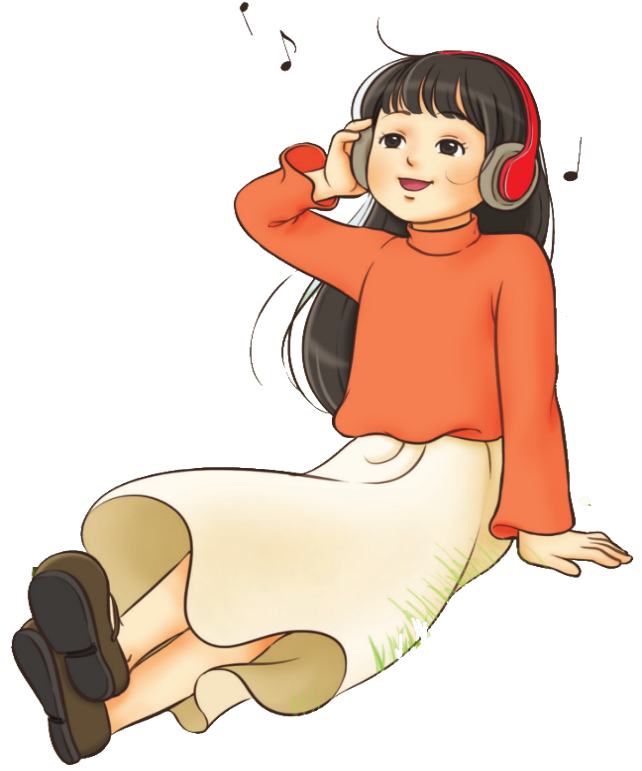 Xuân   xuân       đến     mang   niềm            vui,          nồng            ấm       chan           hòa,      xuân
Về               khắp             muôn                      nhà.
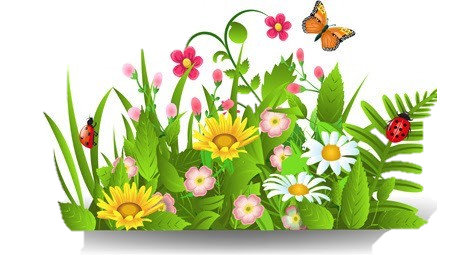 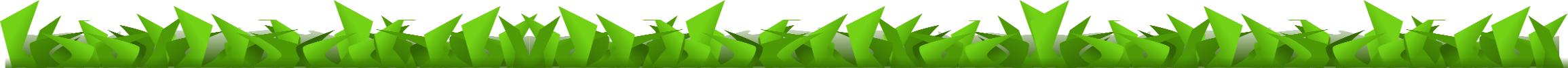 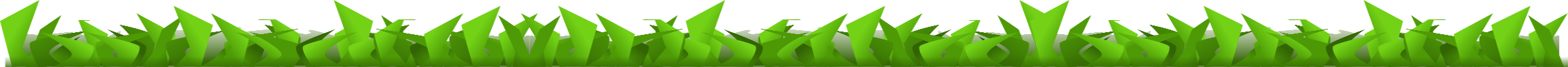 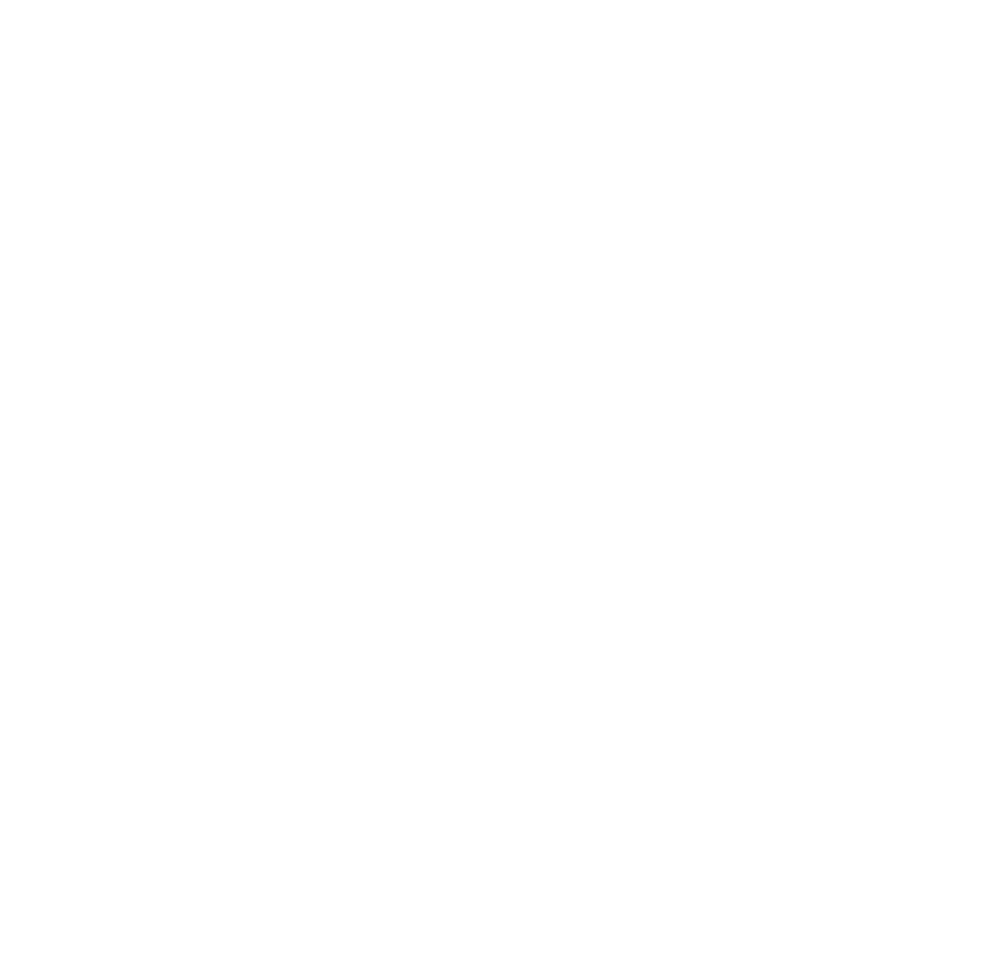 Chủ đề 4: Chào mùa xuân đến
Tiết 14
Nhạc cụ: Nhạc cụ thể hiện tiết tấu và nhạc cụ thể hiện giai điệu 
- Ôn bài hát: Duyên dáng mùa xuân
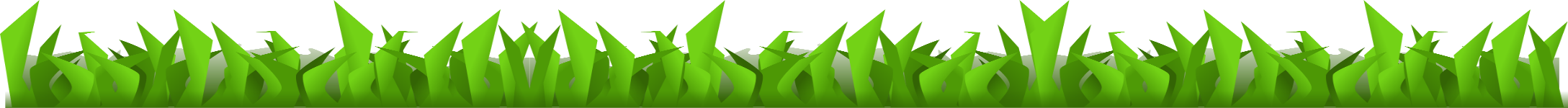 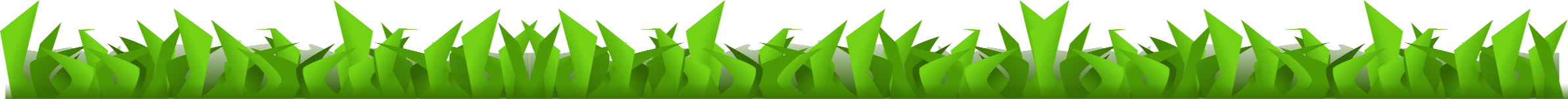 * YÊU CẦU CẦN ĐẠT
Hát đúng giai điệu, lời ca bài hát Duyên dáng mùa xuân; hát và gõ theo hình tiết tấu đệm cho bài hát; thực hành thổi nốt Đô 2 và mẫu luyện âm trên ri – coóc- đơ.
- Học sinh biết vận dụng bài hát và cách sử dụng nhạc cụ trong bài học để thể hiện trong thực tiễn cuộc sống. 
- Góp phần phát triển năng lực thẩm mĩ; tự học và tự chủ. Thông qua bài học học sinh thêm yêu âm nhạc và biết giữ gìn các nhạc cụ.
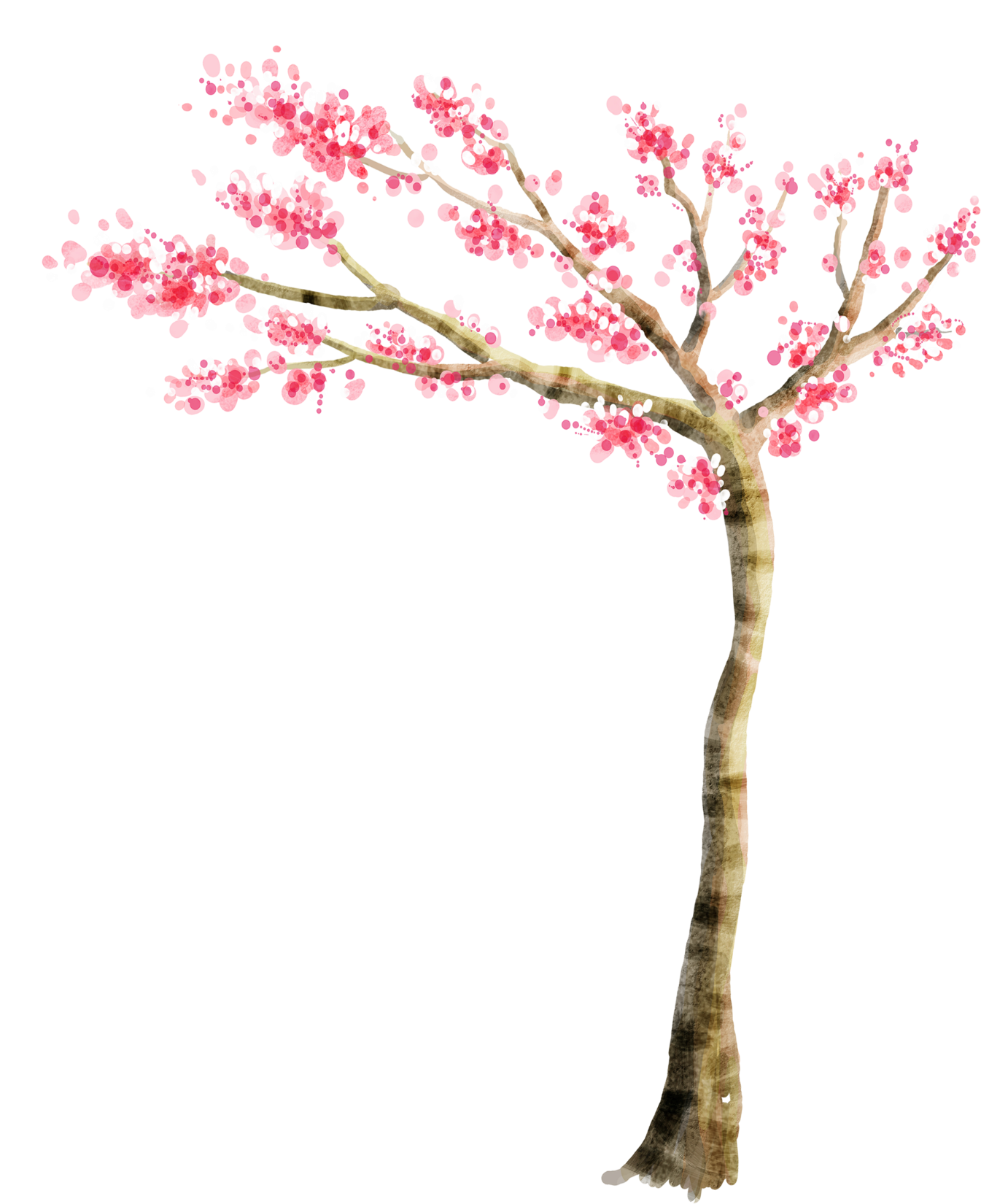 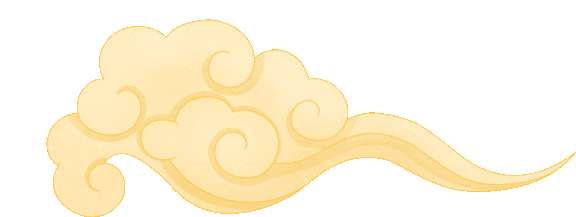 Nội dung 1:
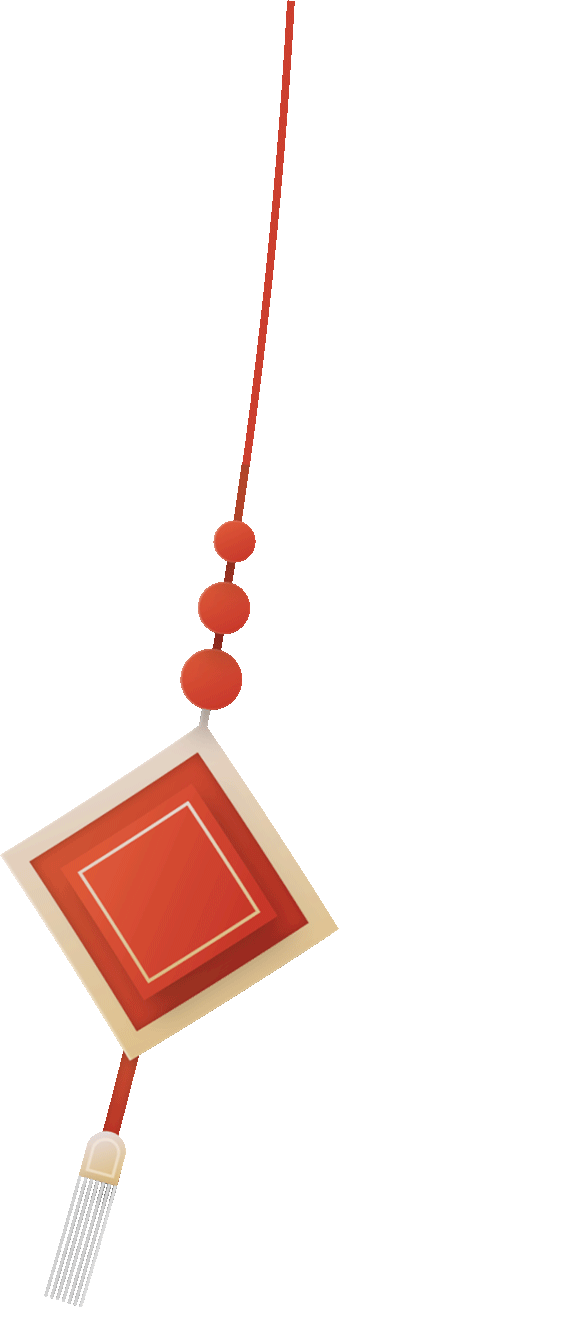 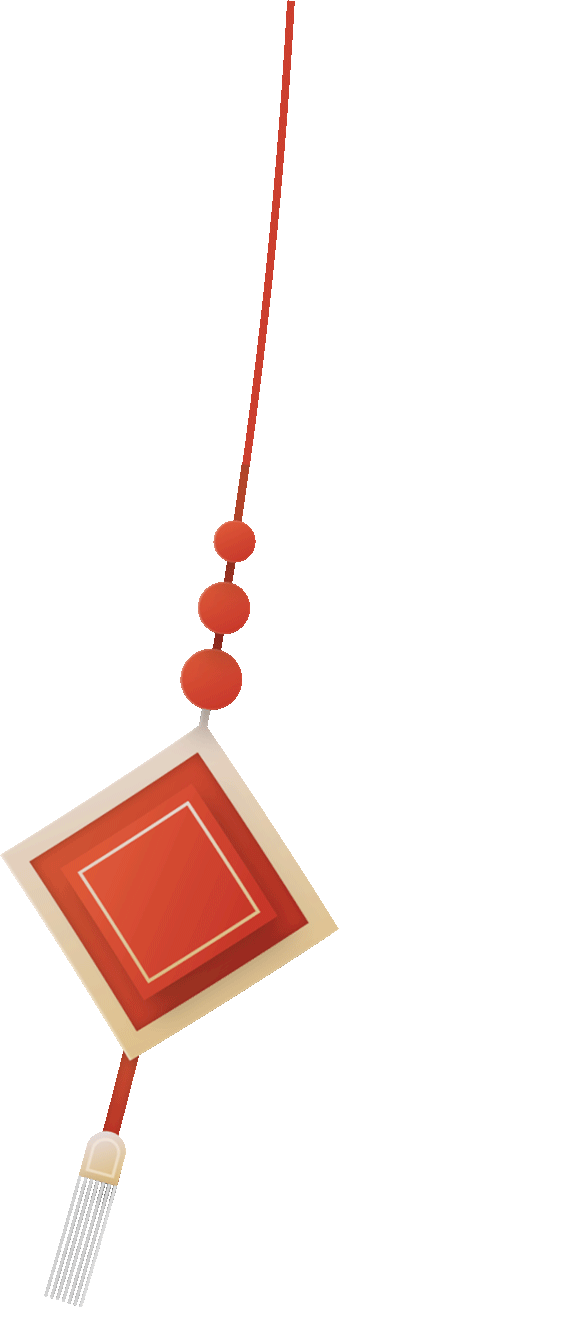 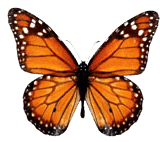 Nhạc cụ: 
     Nhạc cụ thể hiện tiết tấu và nhạc cụ thể hiện giai điệu
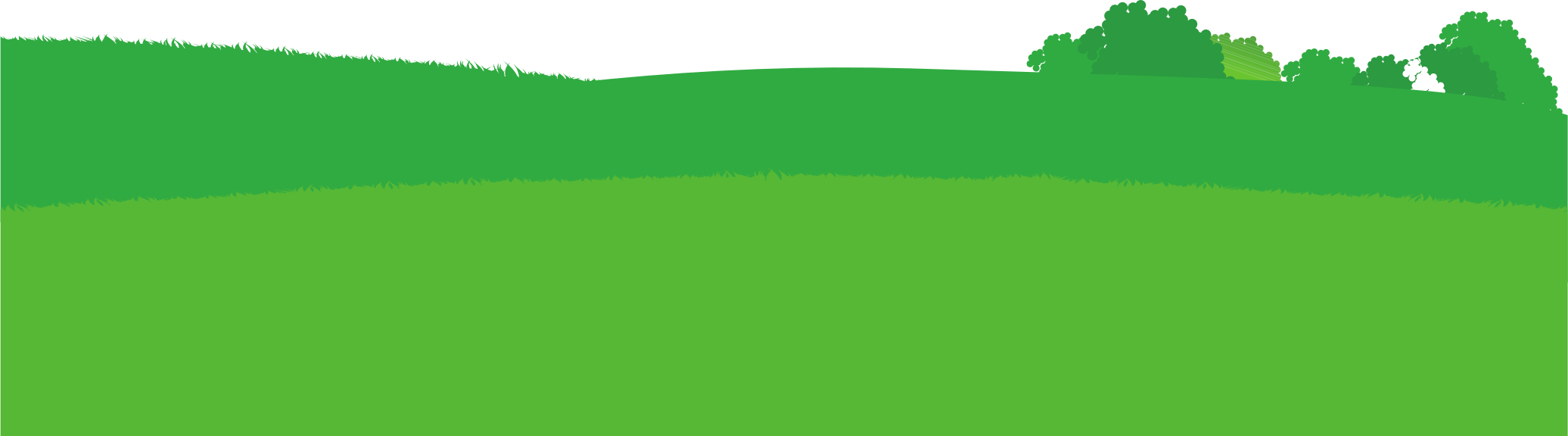 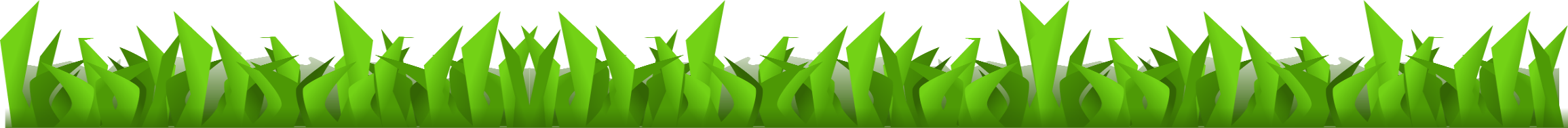 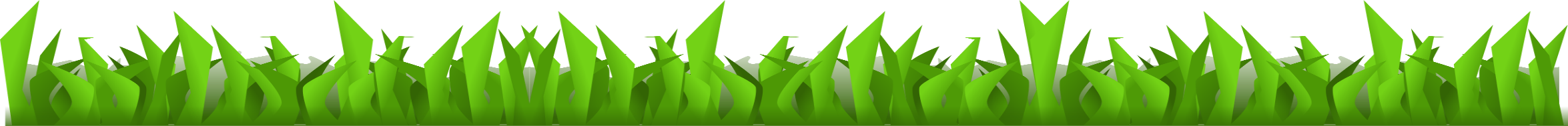 Nhạc cụ thể hiện tiết tấu
# ♩ Q Q '♩ Q Q'♩ Q Q'♩ Q Q "
# Q♩ ♩ 'Q♩ ♩ 'Q♩ ♩ 'Q♩ ♩ "
NHÓM 1:    # ♩  Q  Q '♩  Q  Q '♩   Q  Q '♩ Q  Q “
                       Mùa  xuân  hát   ca,                  thềm  xuân bước qua. 
                       Nụ    hoa   thắm  trên        môi người tiếng em cười…..
Nhóm 2:  # Q ♩ ♩ ‘ Q ♩ ♩ 'Q ♩  ♩ 'Q ♩ ♩ "                         Mùa xuân thắm  tươi,                   cỏ    cây      lá       hoa.                        Đàn  em    hát      ca            bao  ngày tháng   êm    đềm……
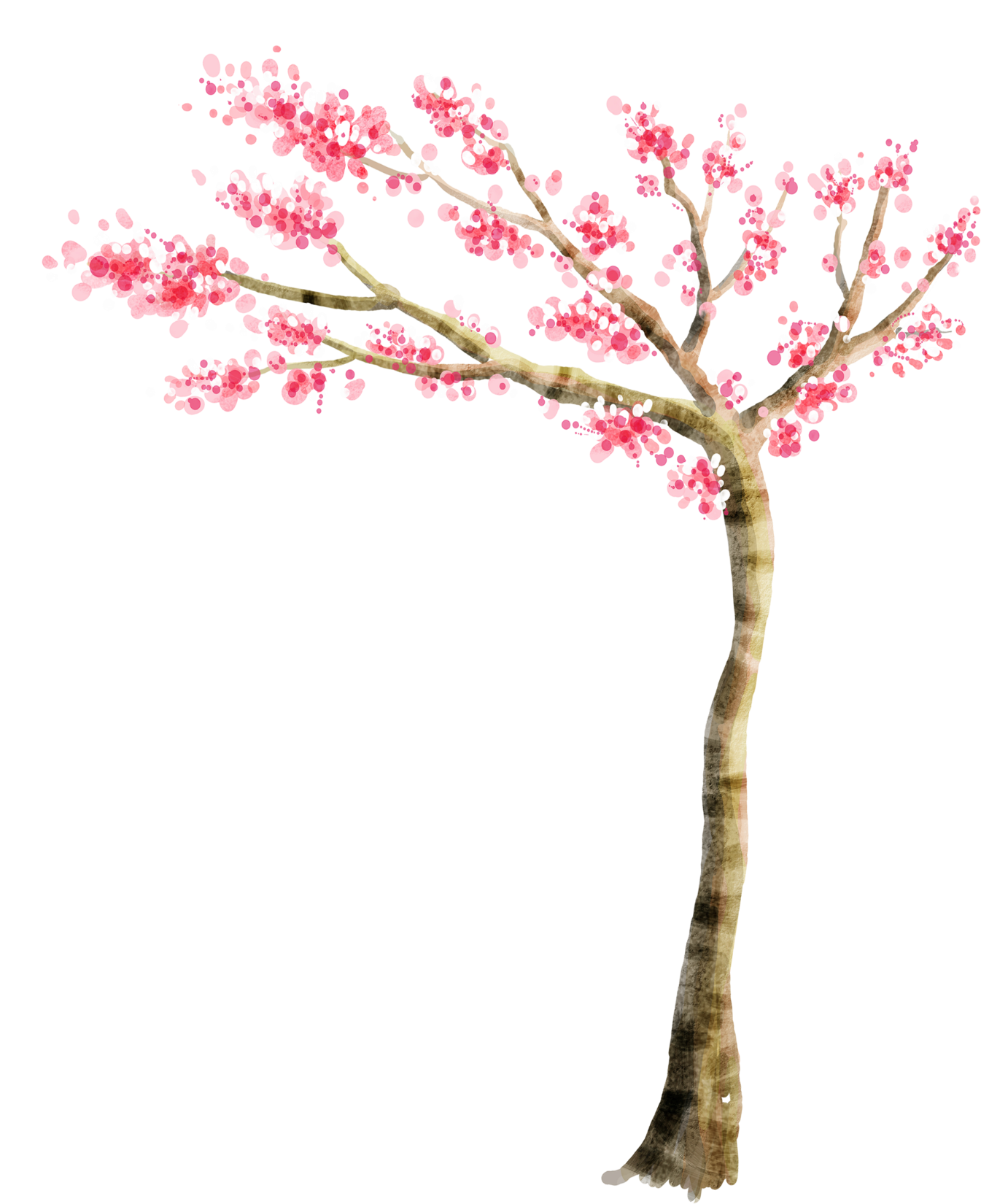 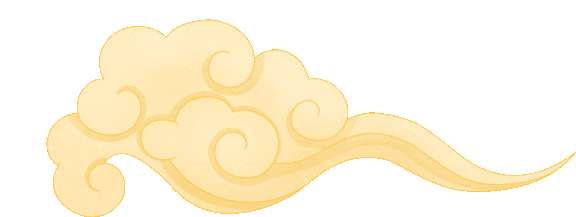 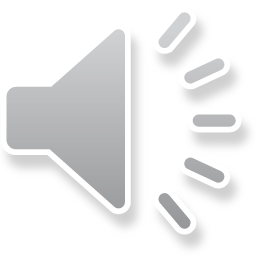 Nhóm 1:
Câu 1: Mùa xuân hát ca, thềm xuân bước qua. 
Câu 2: Nụ hoa thắm trên môi người tiếng em cười.
 Câu 3: Vườn xuân hát ca, ngàn hoa sắc hương. 
Câu 4: Đào, lan, cúc, mai xinh đẹp đón xuân về. 
Câu 5: Ô! chim én trên trời cao liệng bay trong nắng vàng mê say. 
Câu 6: Xuân đến mang niềm vui, nồng ấm chan hòa, xuân về khắp muôn nhà.
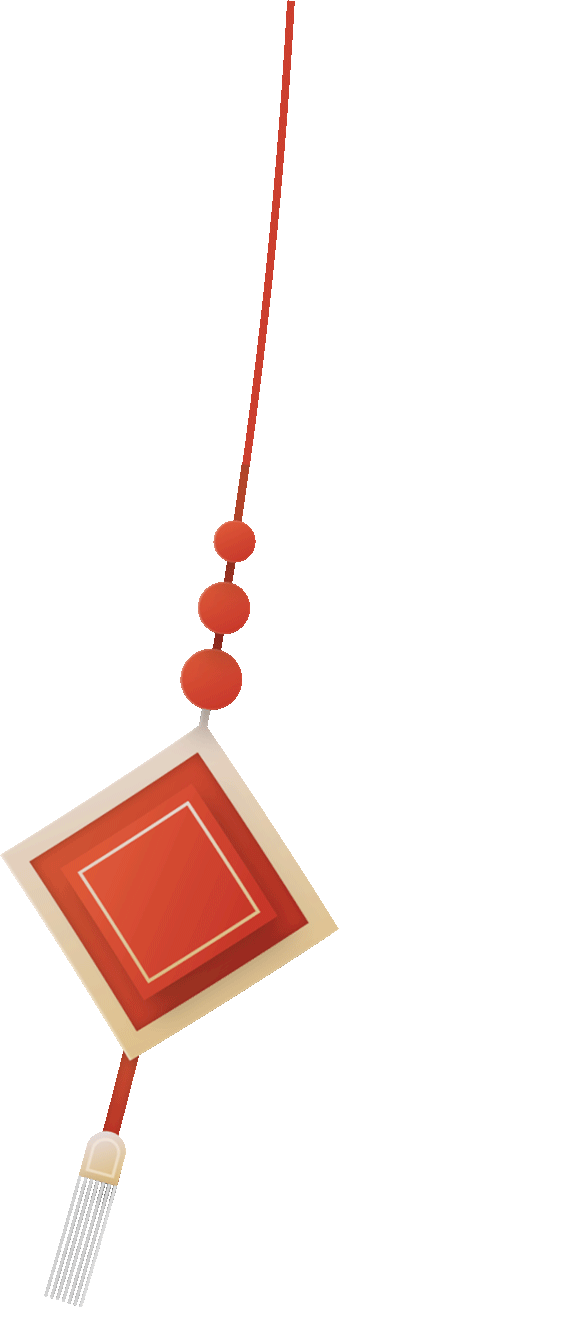 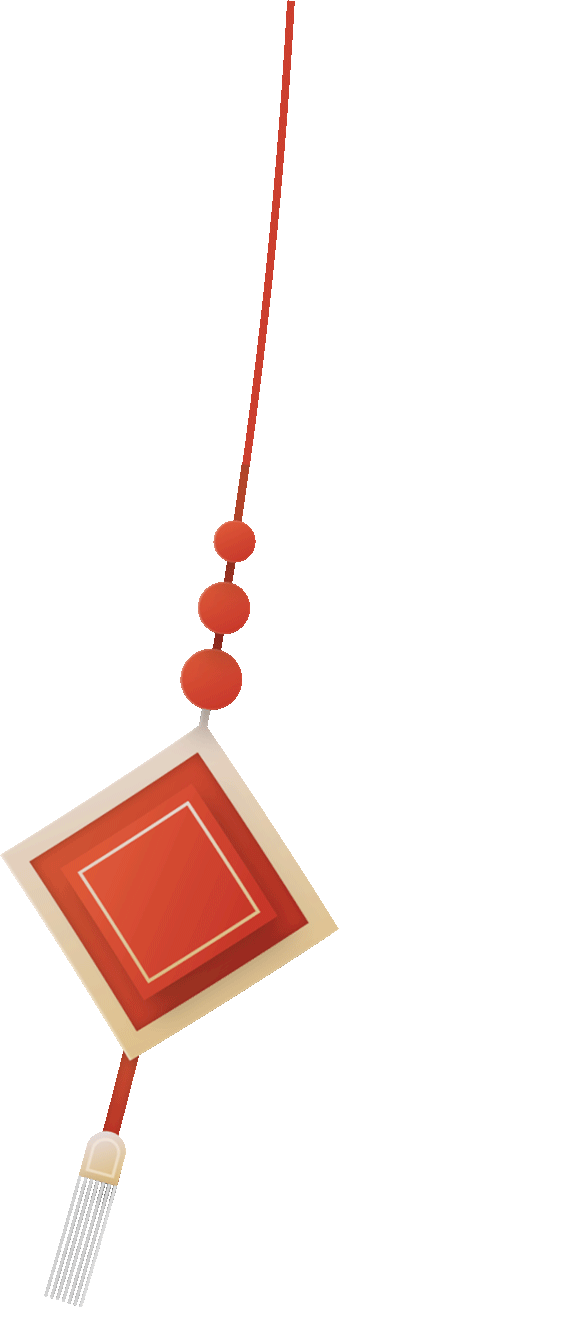 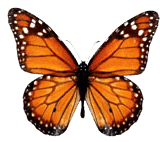 Nhóm  2:
Câu 1: Mùa xuân thắm tươi, cỏ cây lá hoa. 
Câu 2: Đàn em hát ca bao ngày tháng êm đềm.
Câu 3: Đẹp xinh áo hoa cùng nhau nắm tay. 
Câu 4: Hòa vang tiếng ca cho lộc đến muôn nhà. 
Câu 5: Ô! chim én trên trời cao liệng bay trong nắng vàng mê say. 
Câu 6: Xuân đến mang niềm vui, nồng ấm chan hòa, xuân về khắp muôn nhà.
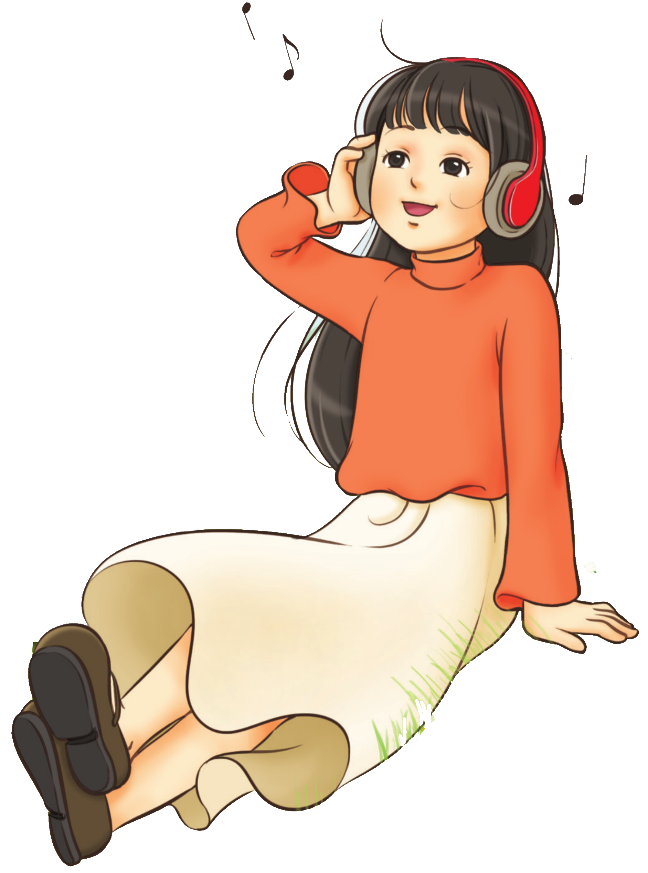 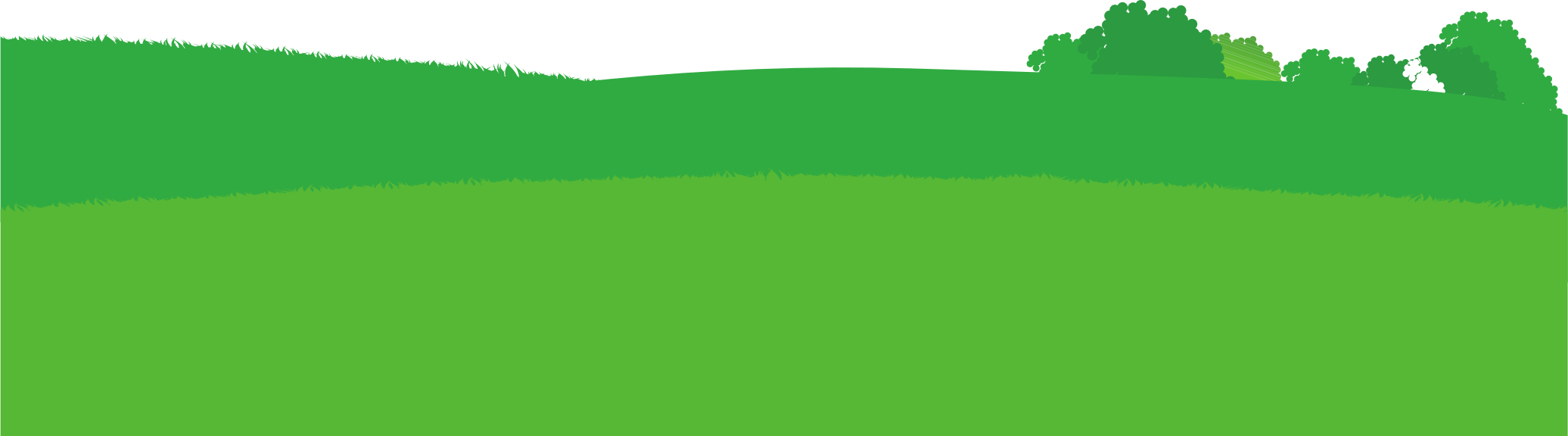 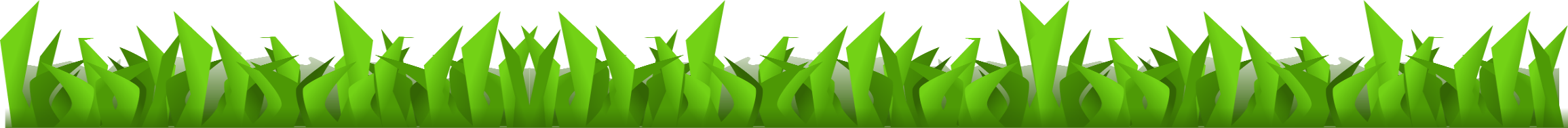 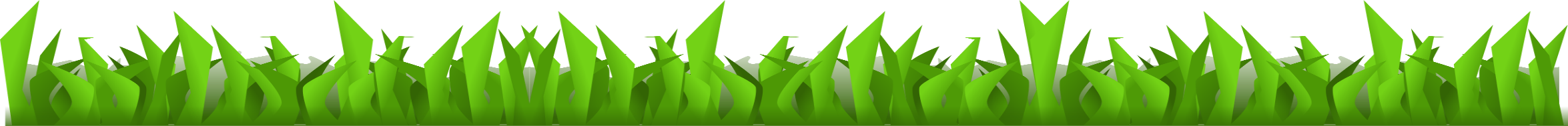 Nhạc cụ thể hiện giai điệu
* Thổi nốt Đô 2 trên Ri – coóc - đơ
Tay trái bấm lỗ hơi: 0 và 2
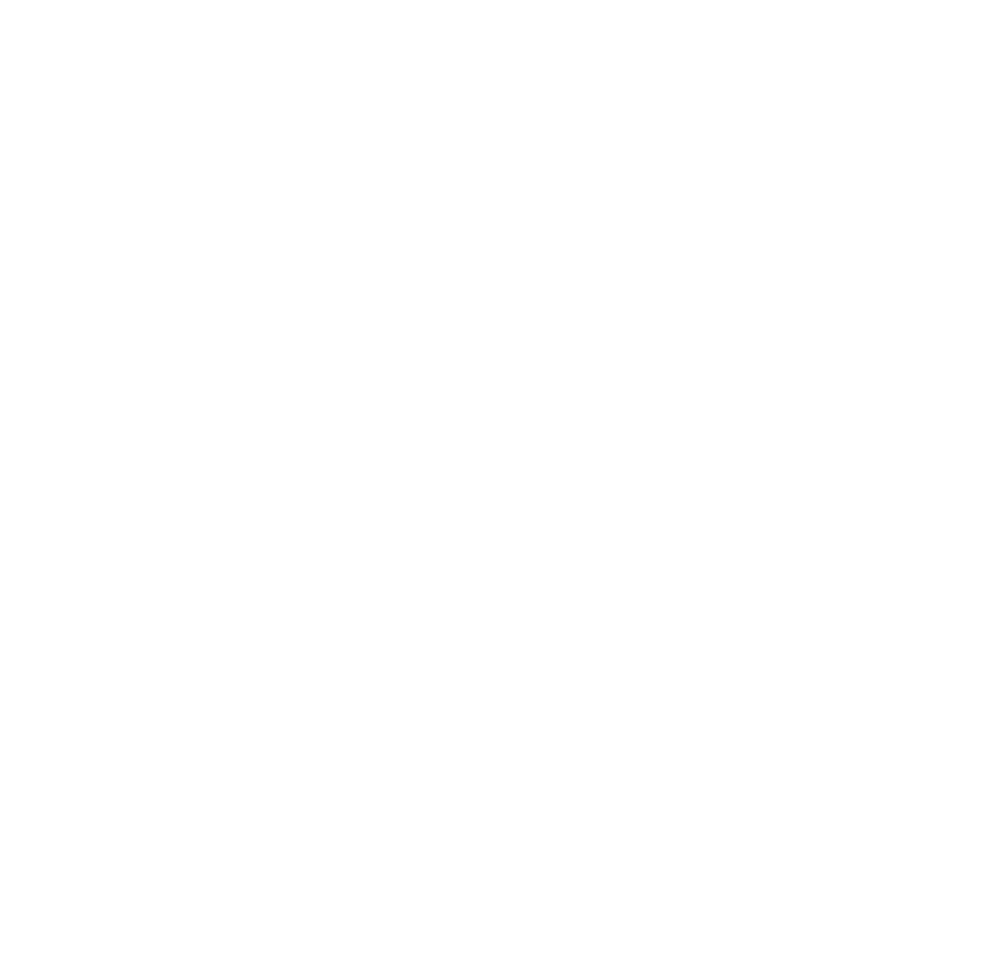 Thổi mẫu âm:
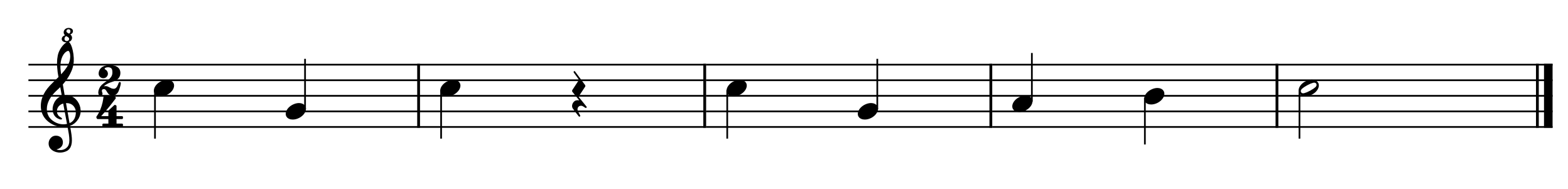 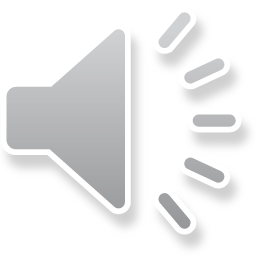 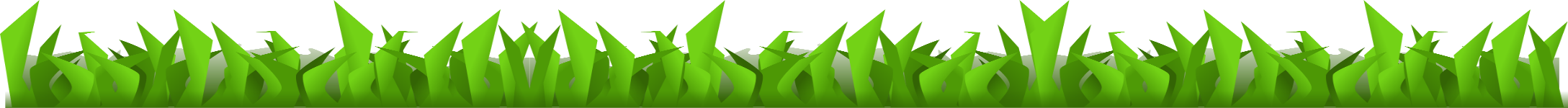 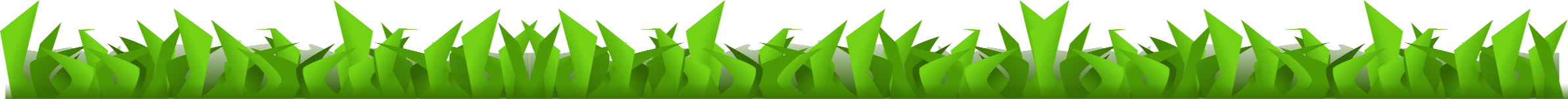 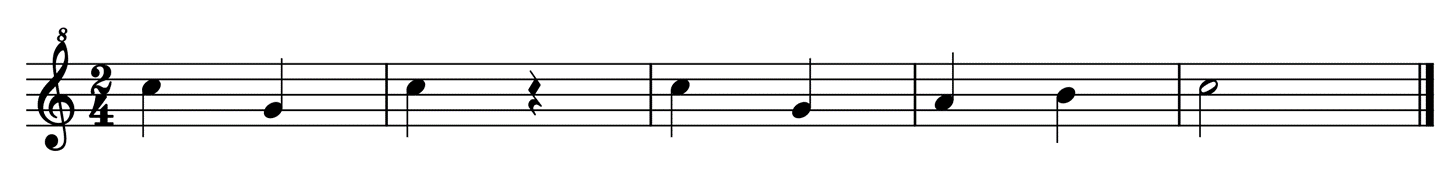 Đố  Son Đố         Đố  Son  La   Si    Đố
Son:    0; 1; 2; 3
                 La:       0; 1; 2
                 Si:        0; 1
                 Đố:       0; 2
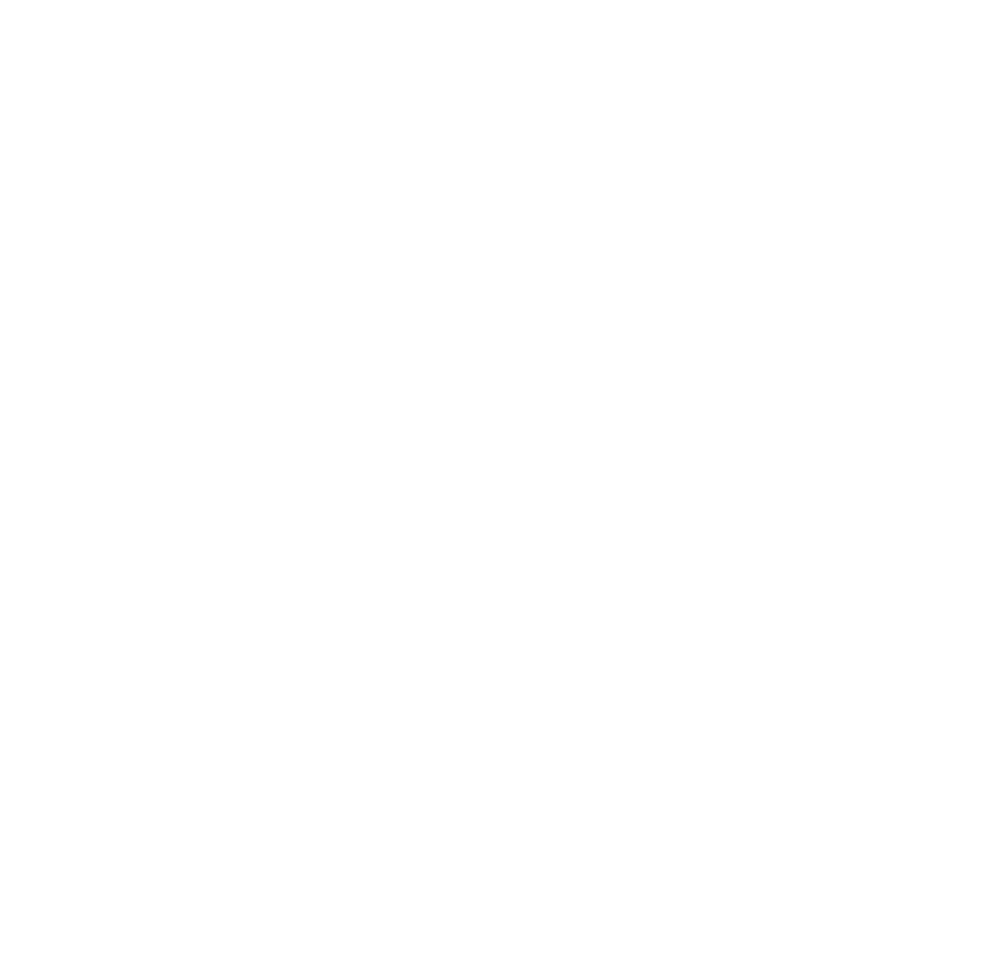 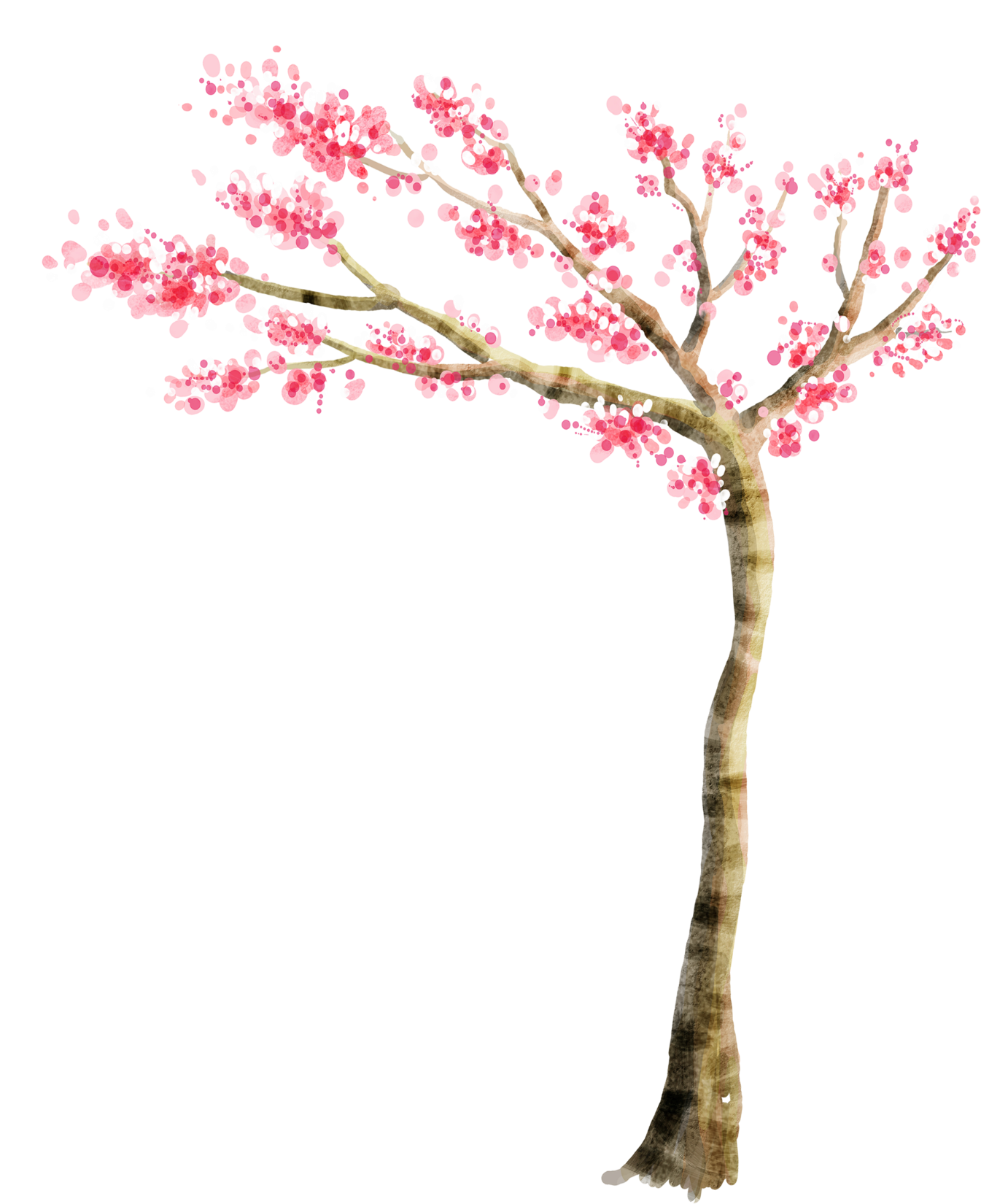 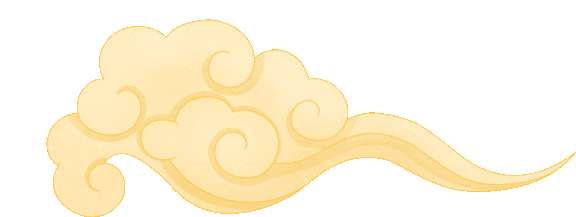 Nội dung 2
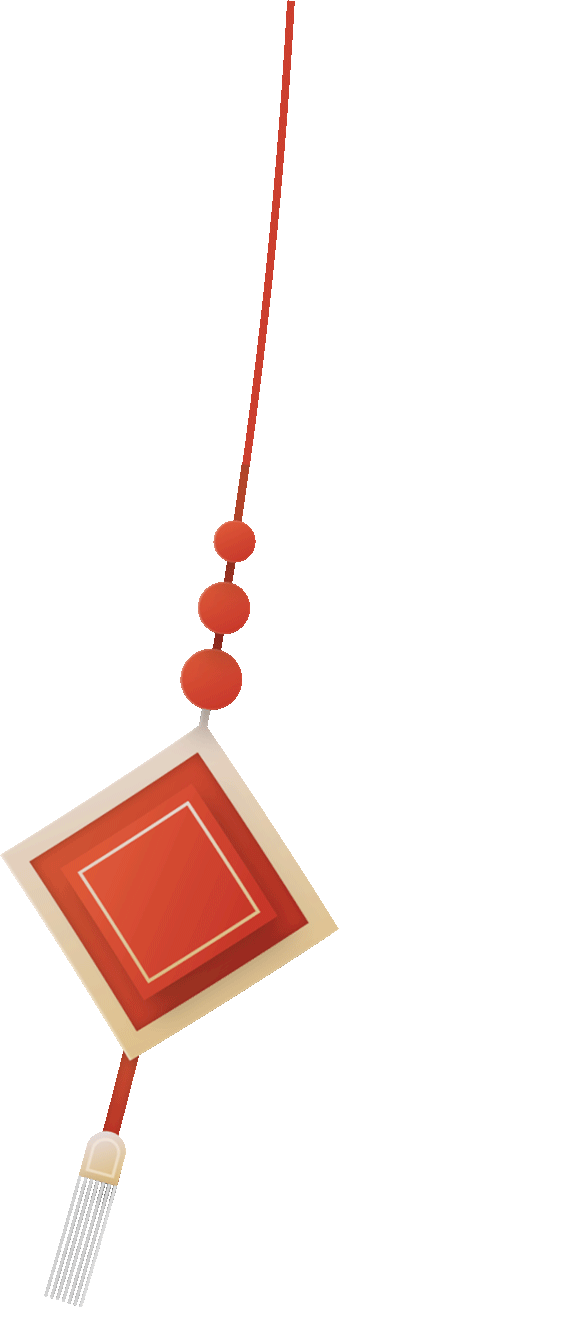 Ôn tập bài hát:
                                                              Duyên dáng mùa xuân
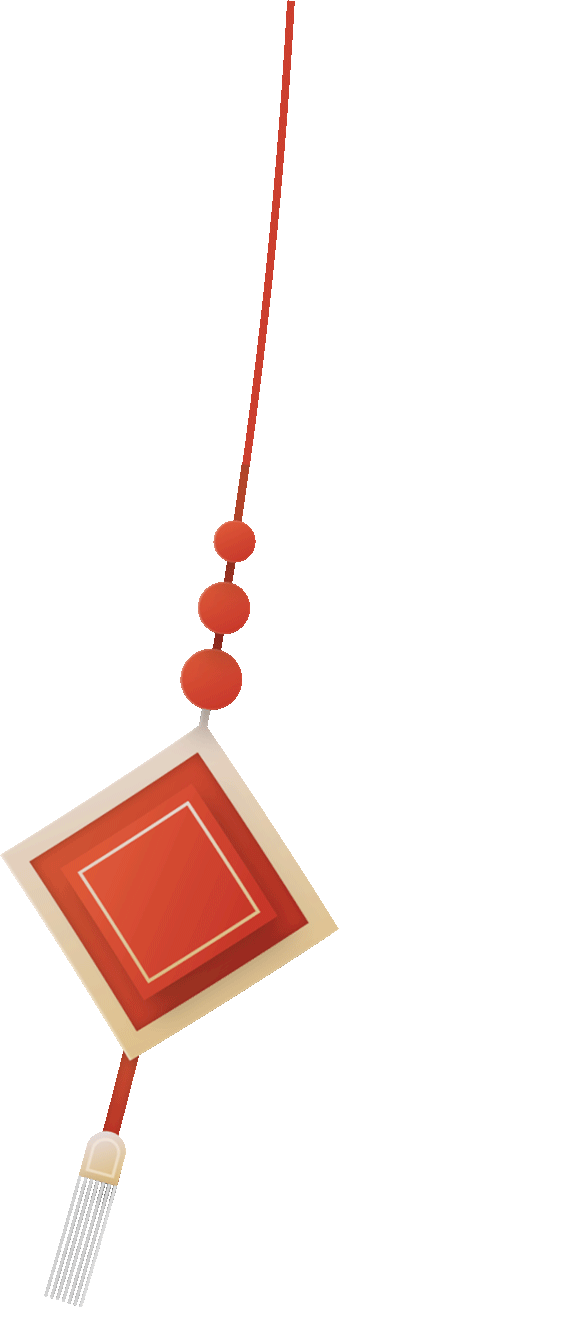 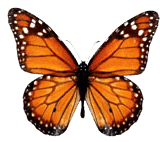 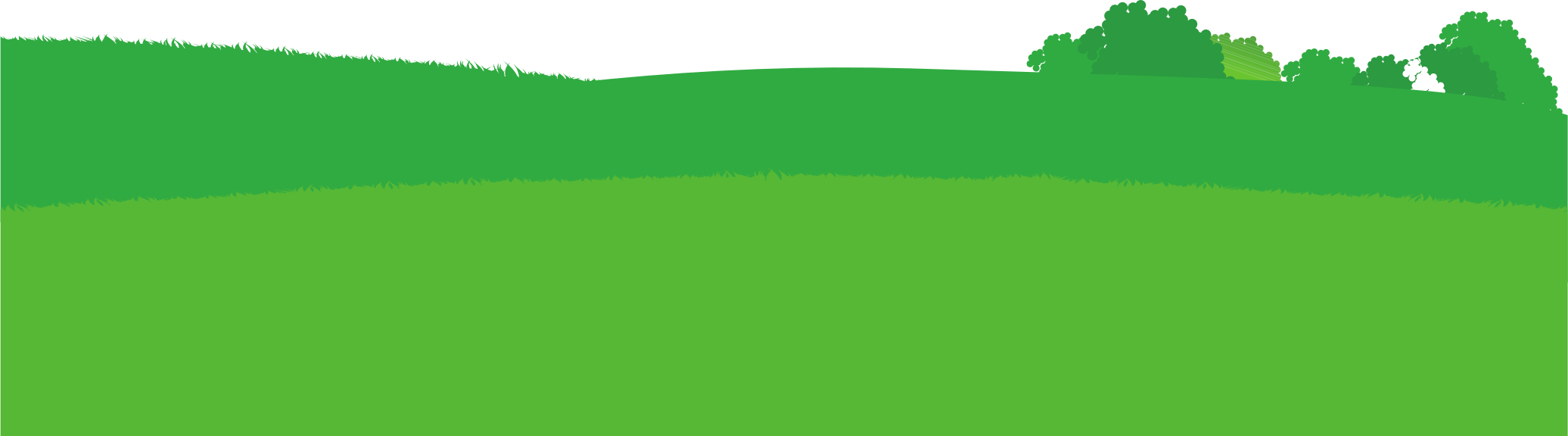 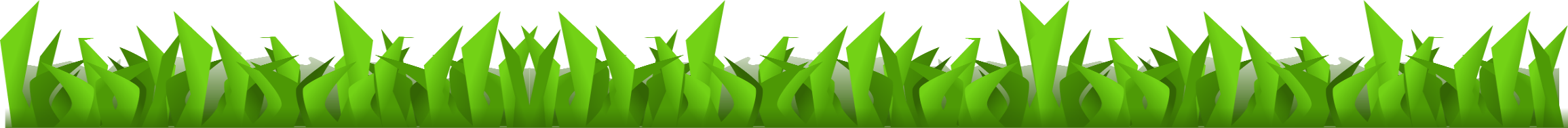 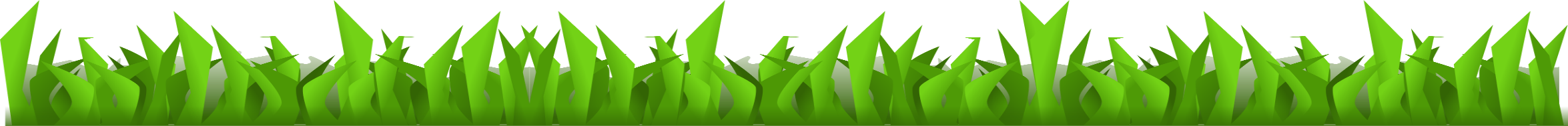 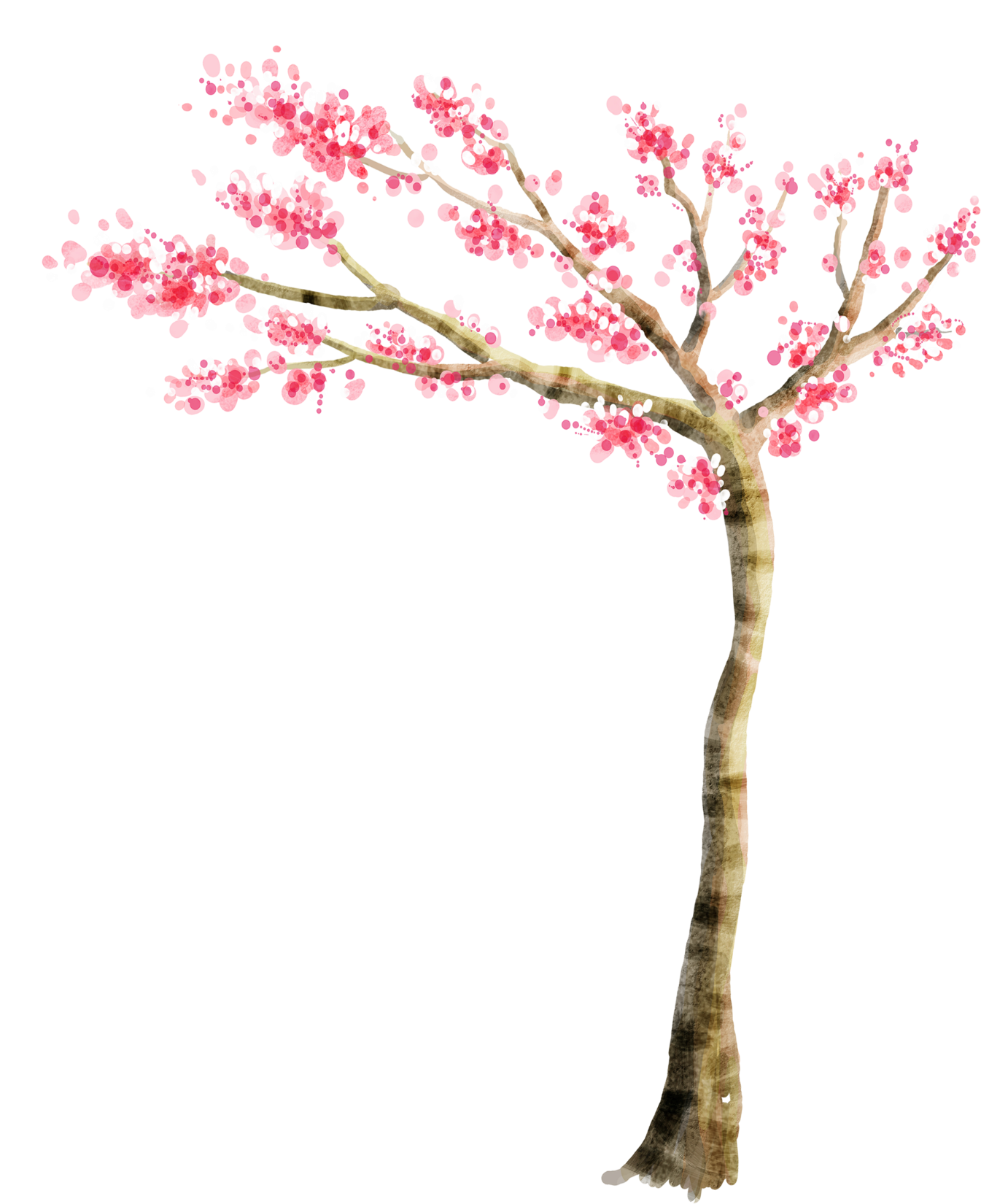 Ghép cùng nhạc đệm:
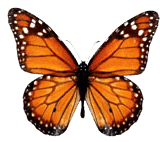 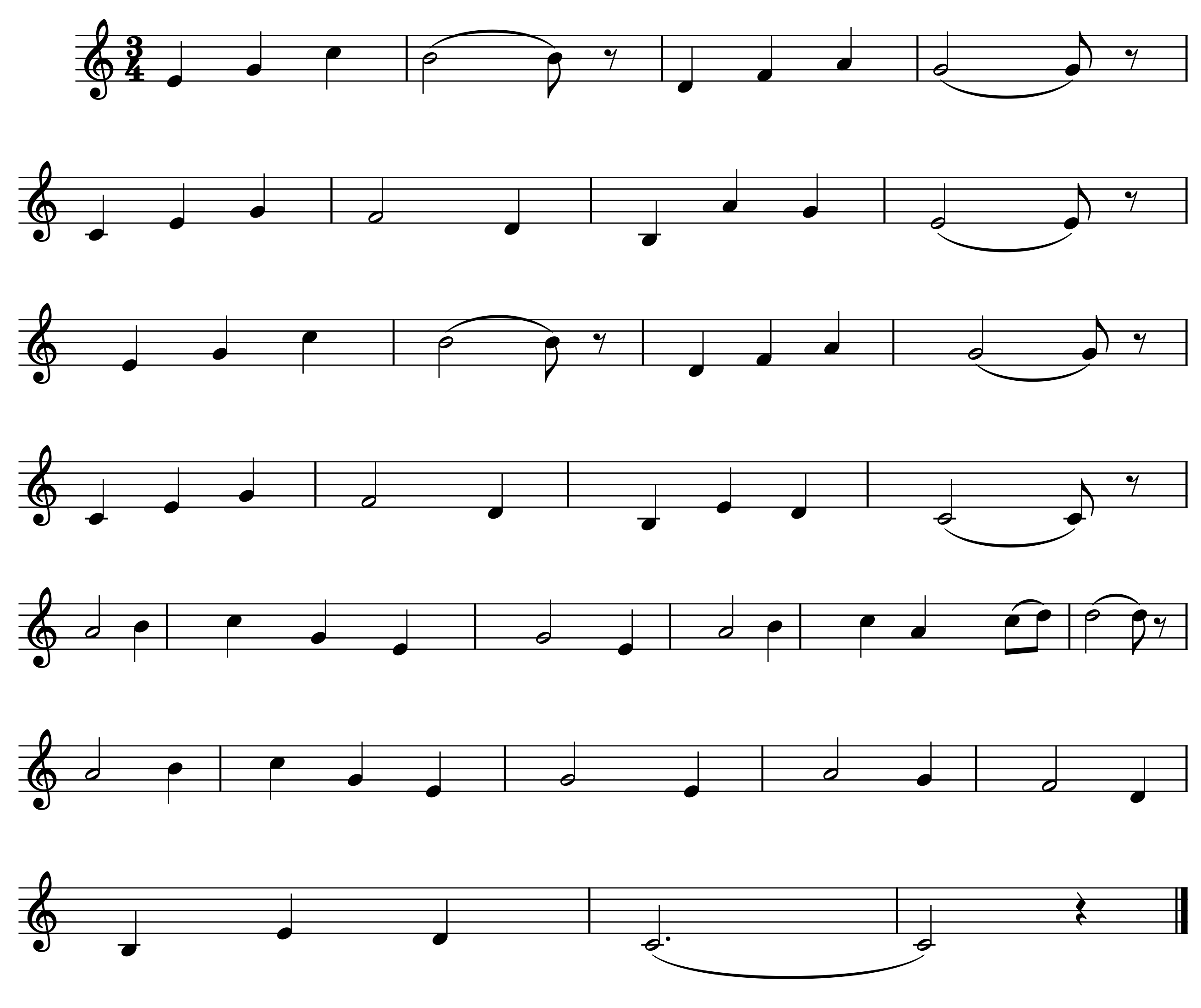 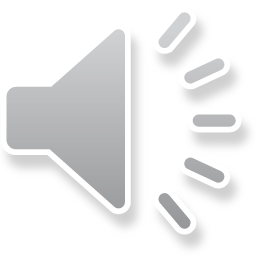 Mùa   xuân    hát         ca,                               thềm   xuân    bước      qua.
Mùa  xuân   thắm      tươi,                               cỏ       cây      lá           hoa.
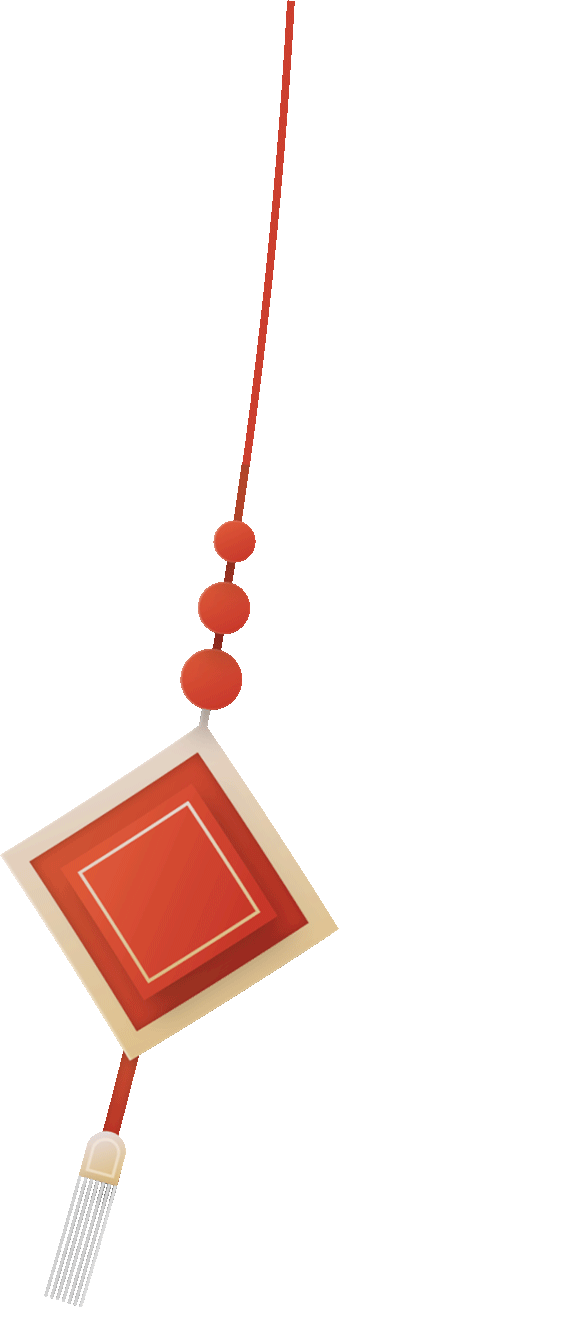 Nụ       hoa    thắm         trên            môi            người   tiếng     em           cười.
Đàn     em       hát           ca               bao            ngày      tháng   êm           đềm.
.
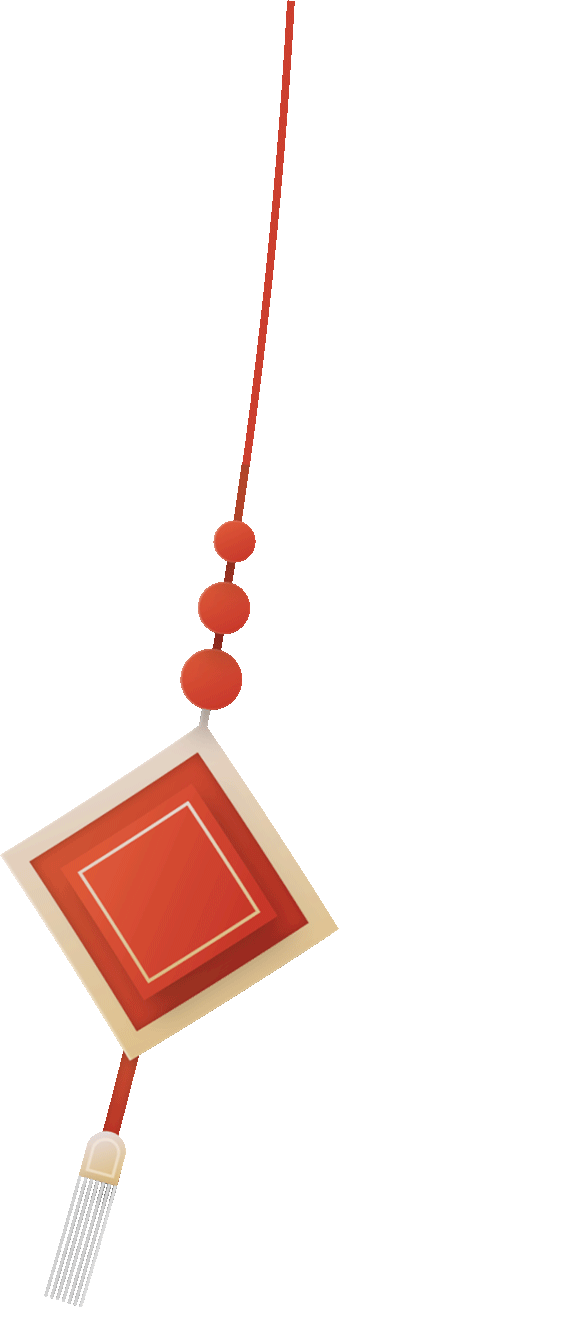 Vườn    xuân     hát               ca                               ngàn   hoa   sắc               hương.
Đẹp      xinh       áo             hoa                             cùng   nhau  nắm               tay.
Đào,   lan,    cúc,          mai            xinh               đẹp     đón     xuân              về.
Hòa     vang tiếng           ca              cho                lộc     đến    muôn            nhà.
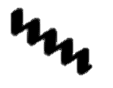 Ô! chim      én       trên       trời              cao      liệng     bay trong     nắng vàng     mê       say.
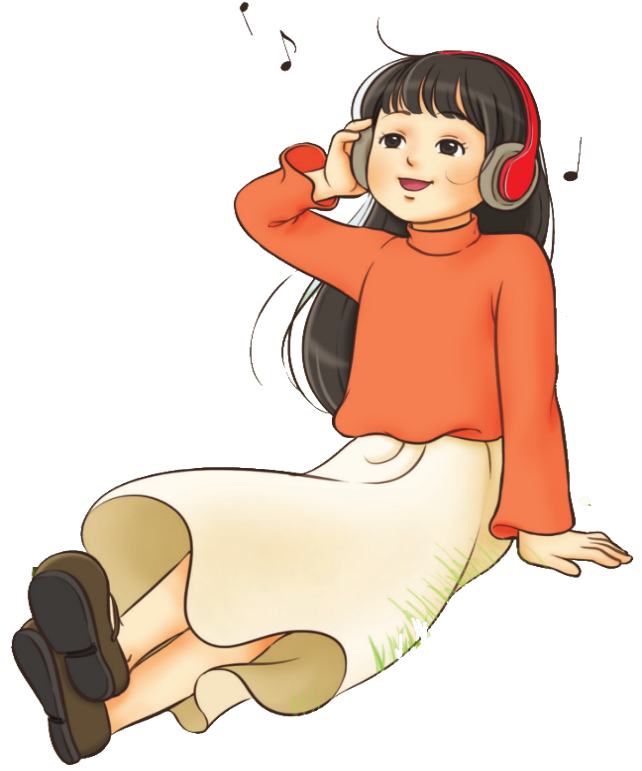 Xuân   xuân       đến     mang   niềm            vui,          nồng            ấm       chan           hòa,      xuân
Về               khắp             muôn                      nhà.
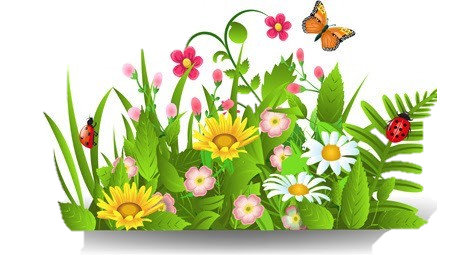 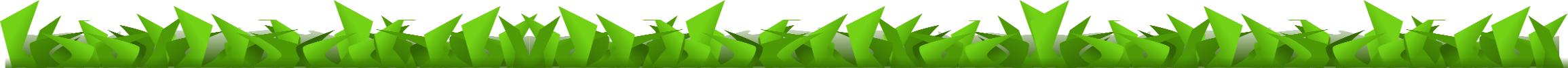 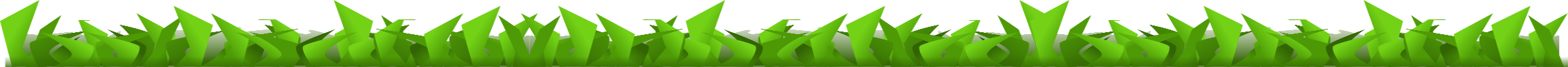 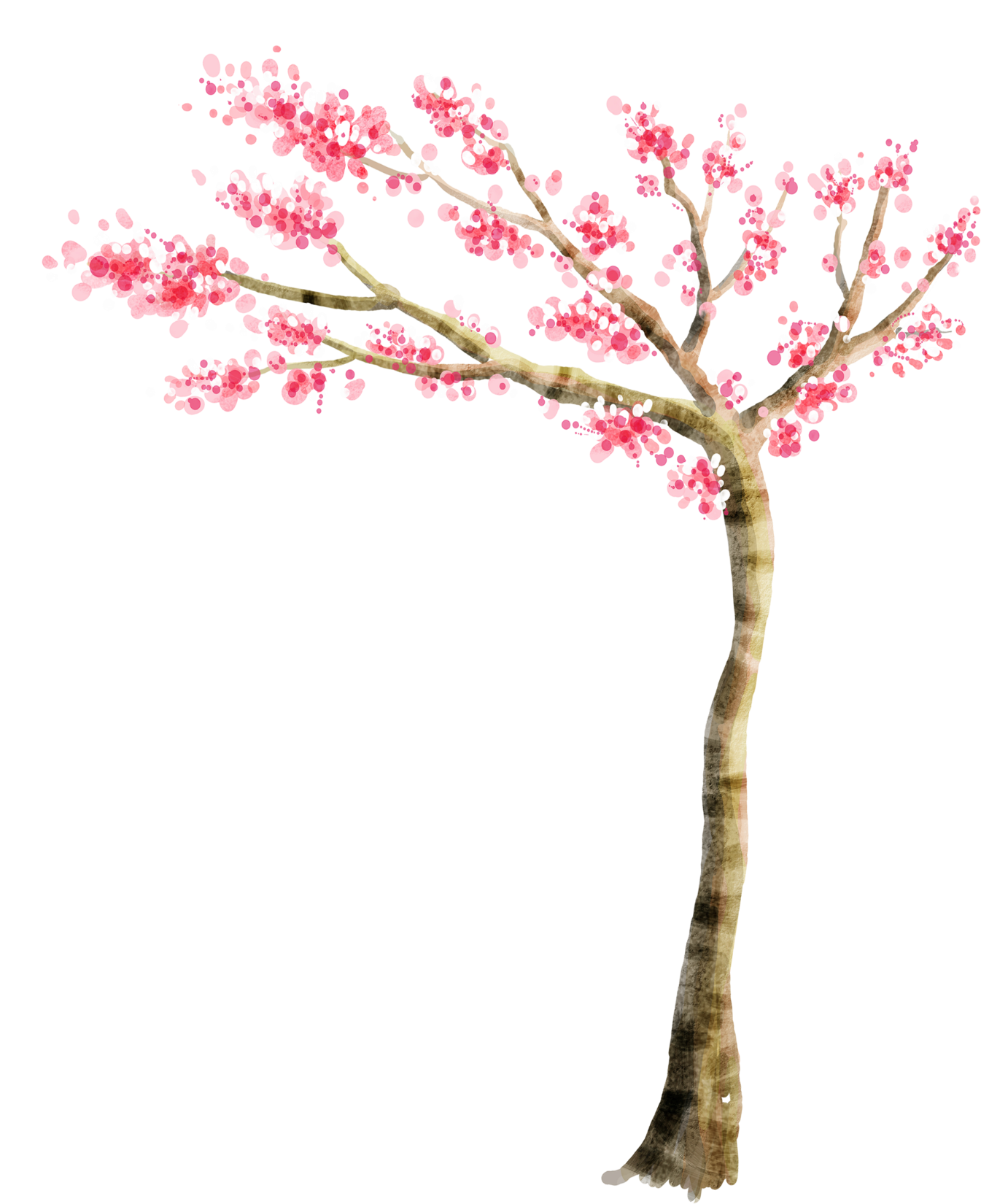 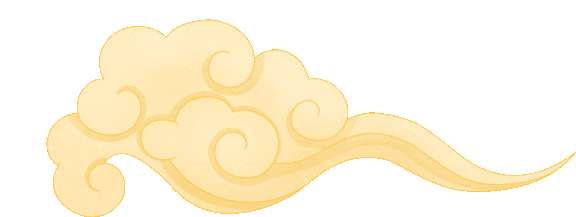 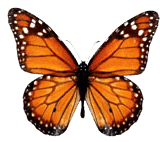 Hát kết hợp vỗ tay theo nhịp
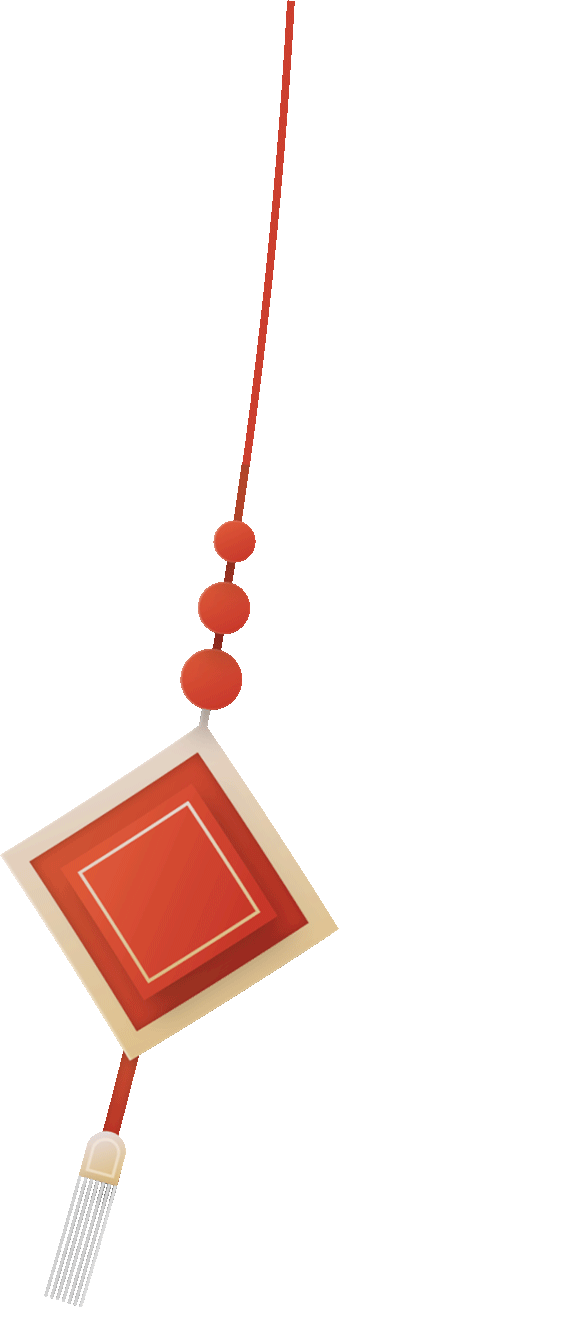 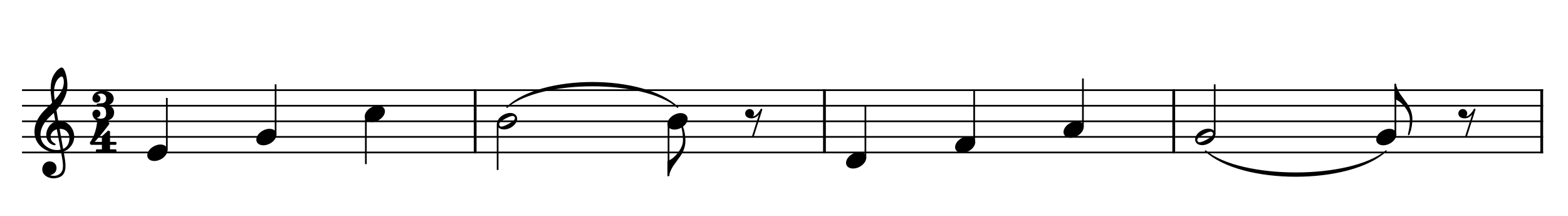 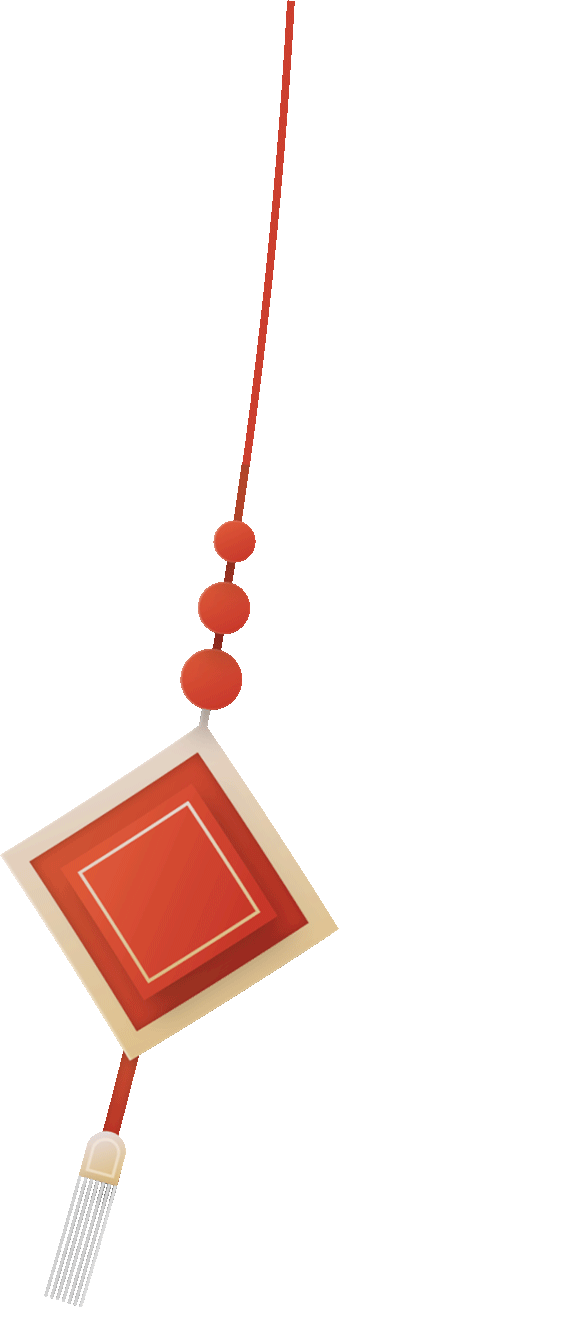 Mùa   xuân    hát         ca,                             thềm   xuân    bước      qua.
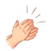 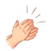 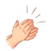 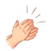 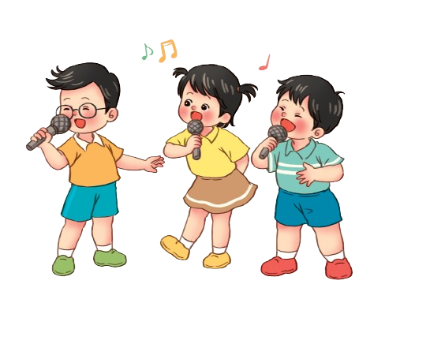 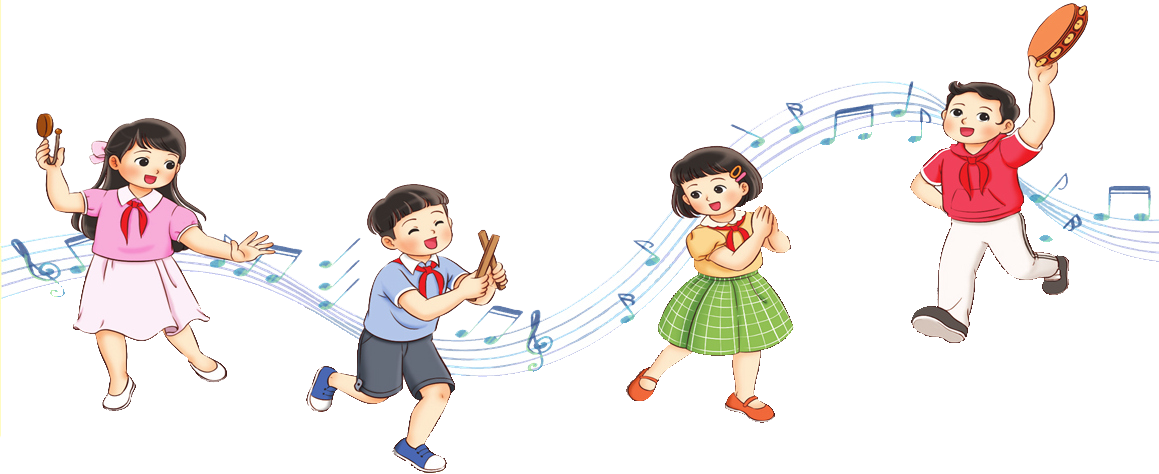 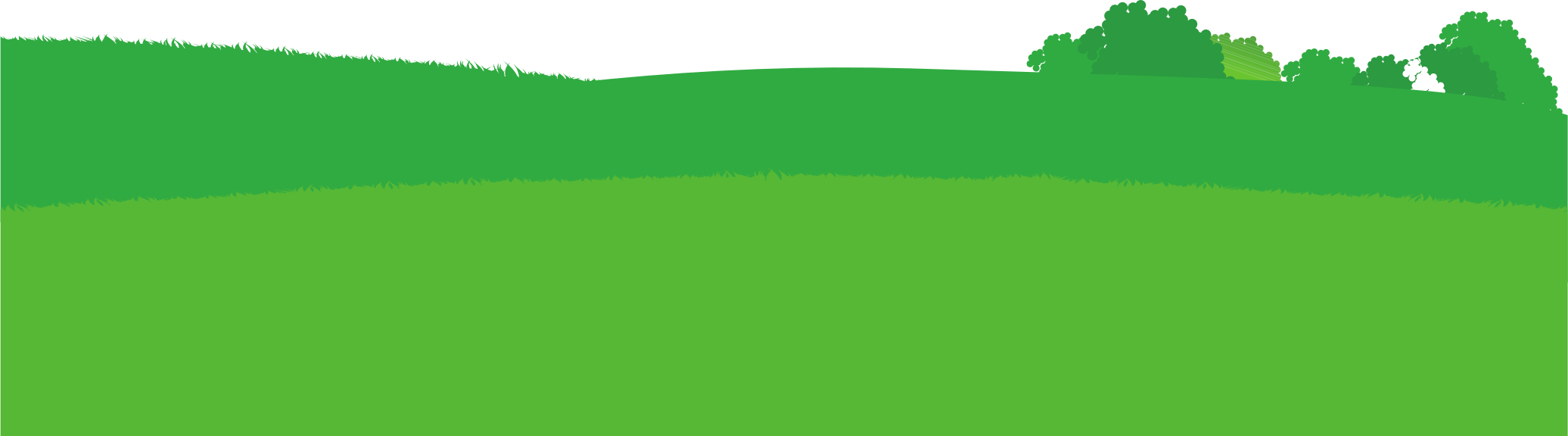 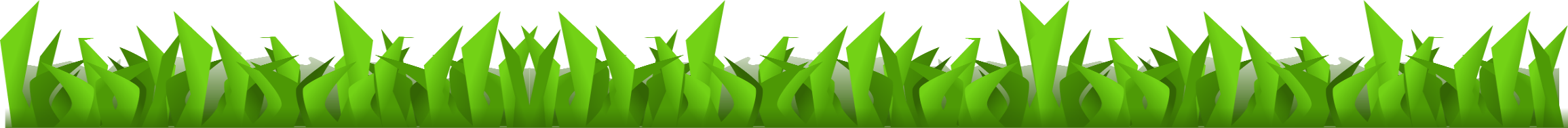 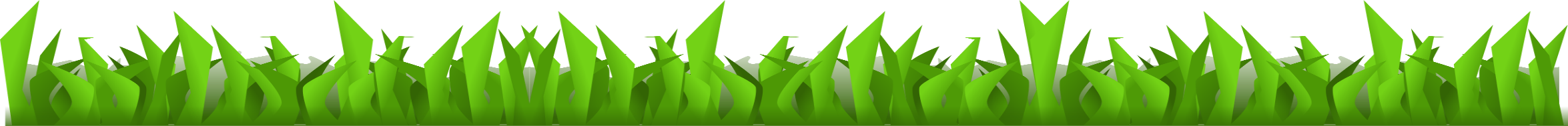 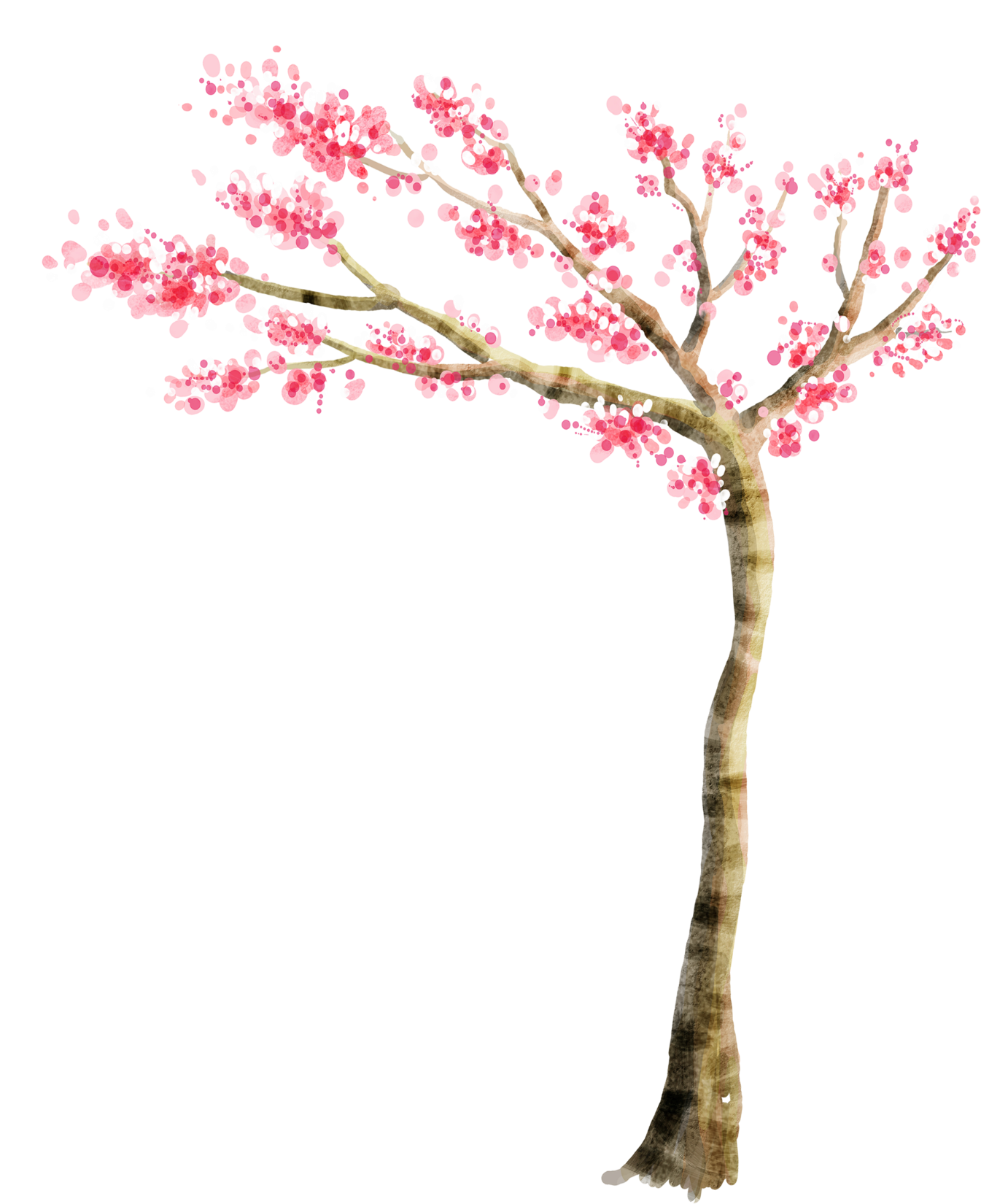 Hát kết hợp vỗ tay theo nhịp
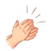 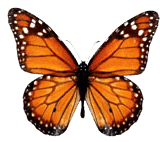 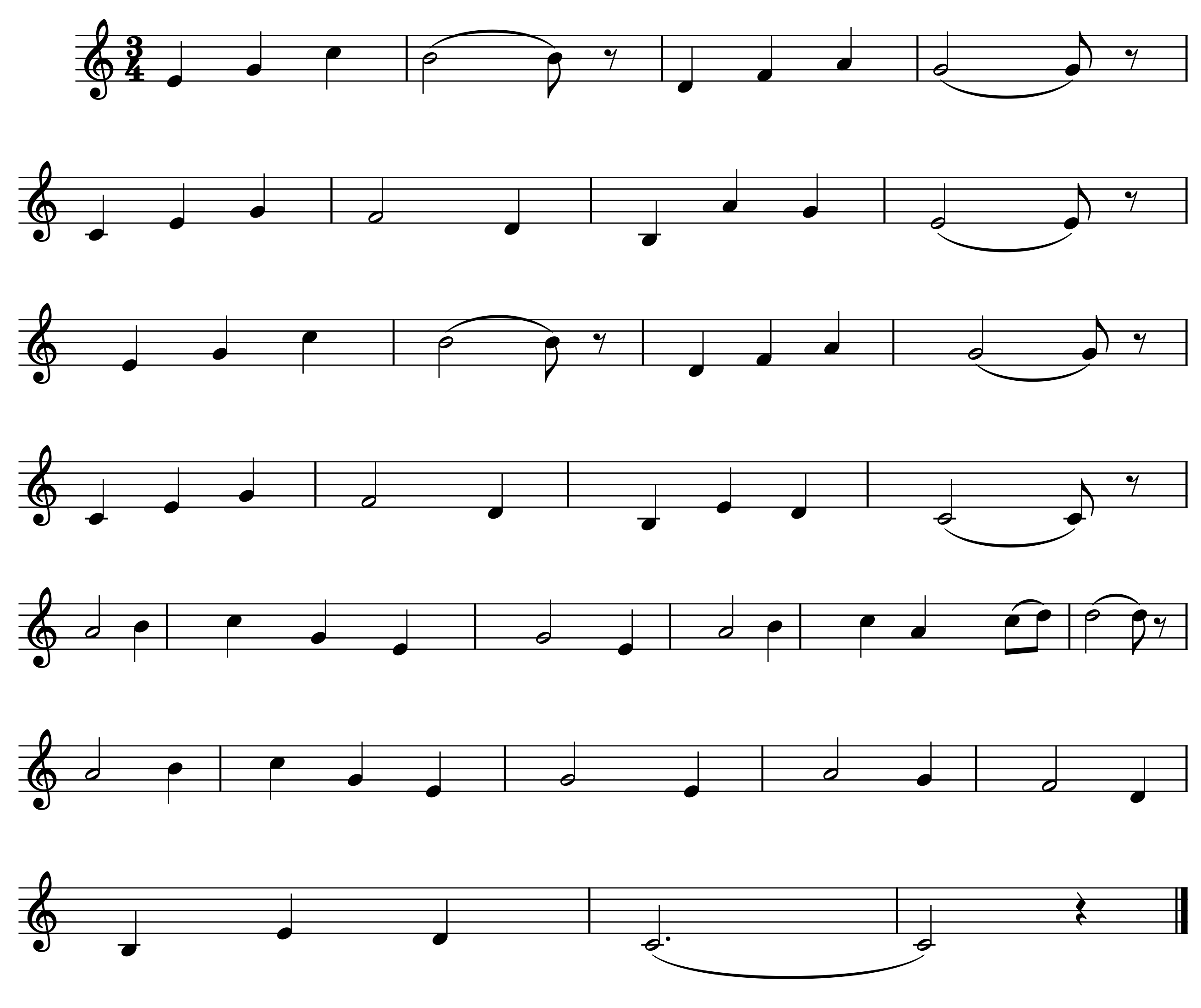 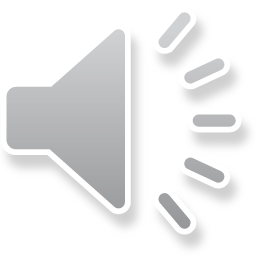 Mùa   xuân    hát         ca,                               thềm   xuân    bước      qua.
Mùa  xuân   thắm      tươi,                               cỏ       cây      lá           hoa.
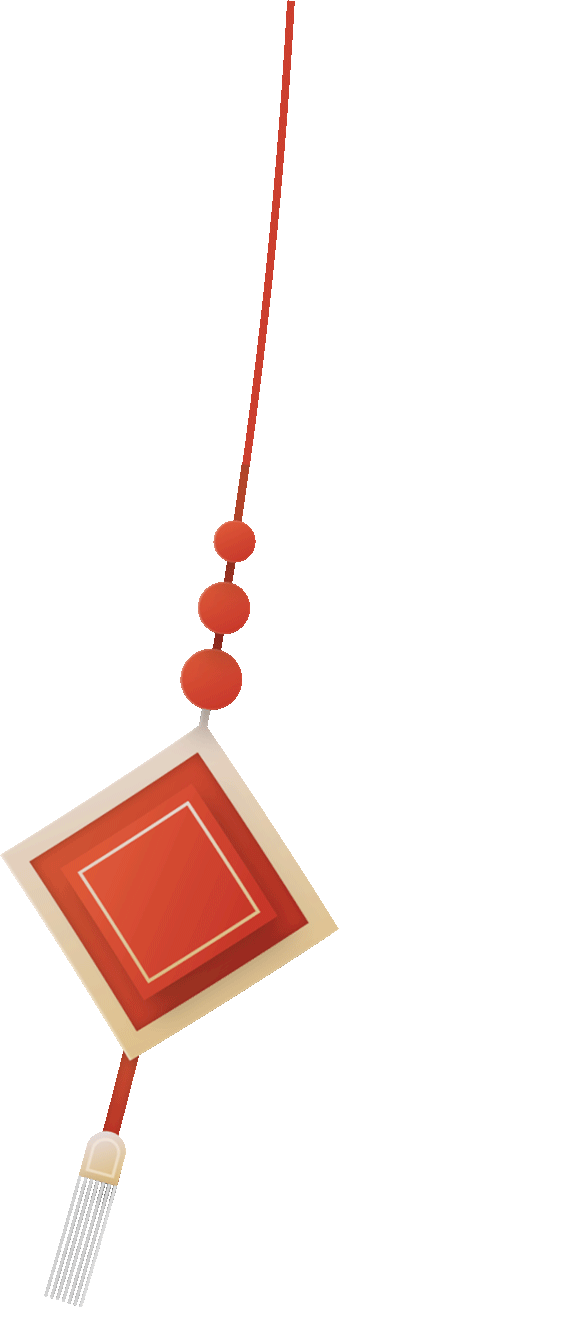 Nụ       hoa    thắm         trên            môi            người   tiếng     em           cười.
Đàn     em       hát           ca               bao            ngày      tháng   êm           đềm.
.
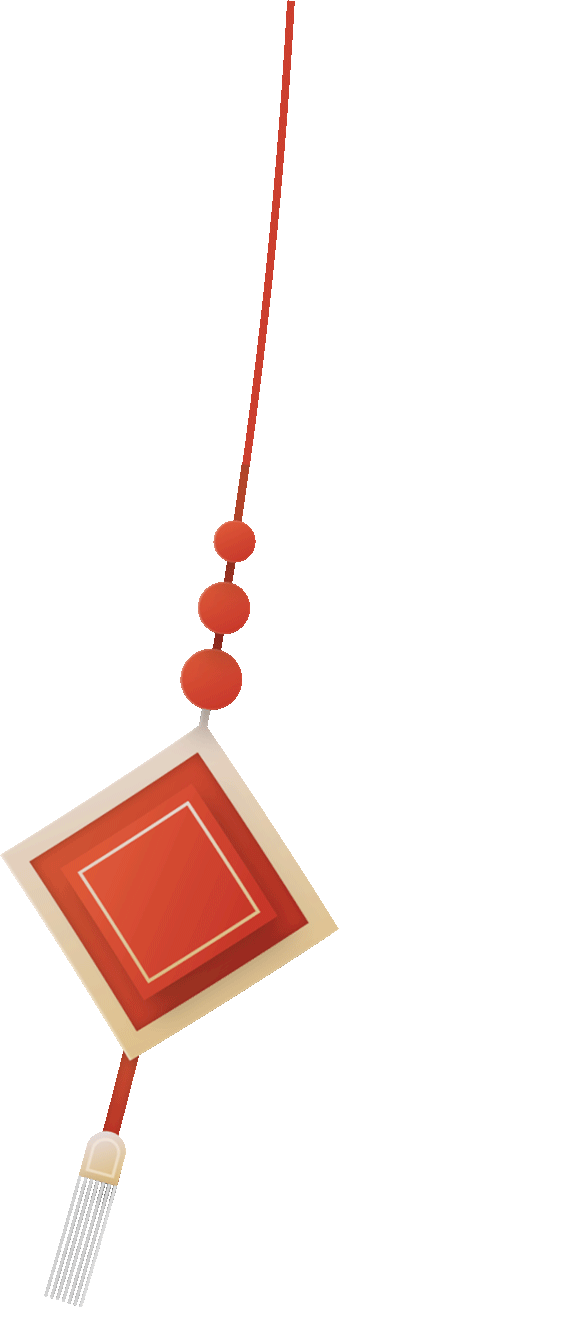 Vườn    xuân     hát               ca                               ngàn   hoa   sắc               hương.
Đẹp      xinh       áo             hoa                             cùng   nhau  nắm               tay.
Đào,   lan,    cúc,          mai            xinh               đẹp     đón     xuân              về.
Hòa     vang tiếng           ca              cho                lộc     đến    muôn            nhà.
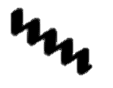 Ô! chim      én       trên       trời              cao      liệng     bay trong     nắng vàng     mê       say.
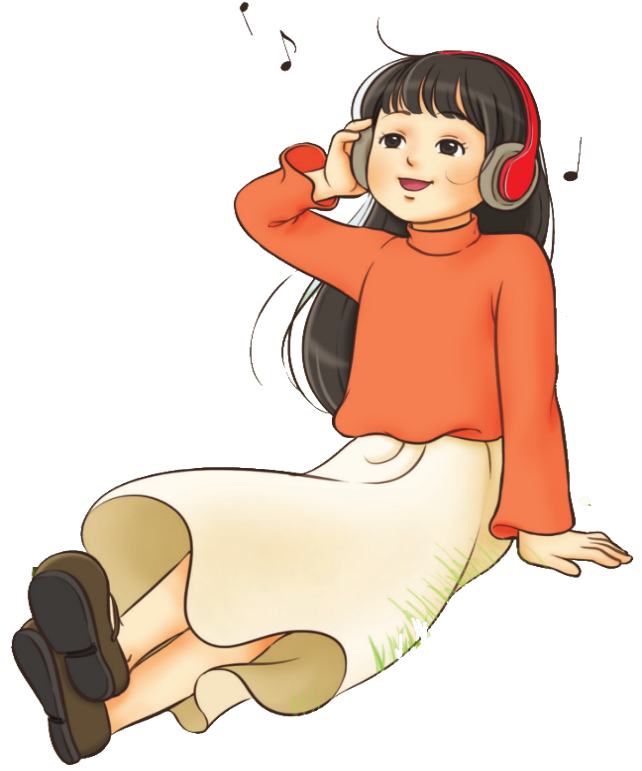 Xuân   xuân       đến     mang   niềm            vui,          nồng            ấm       chan           hòa,      xuân
Về               khắp             muôn                      nhà.
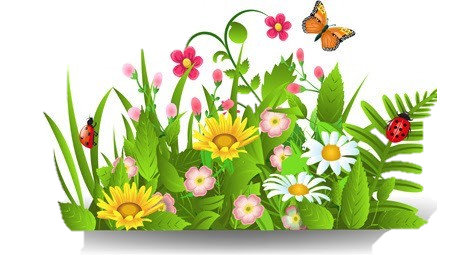 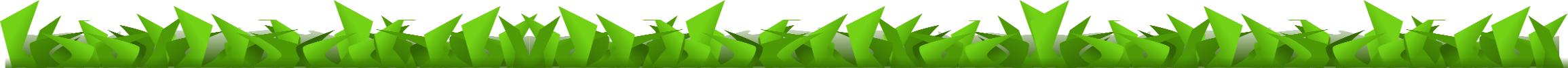 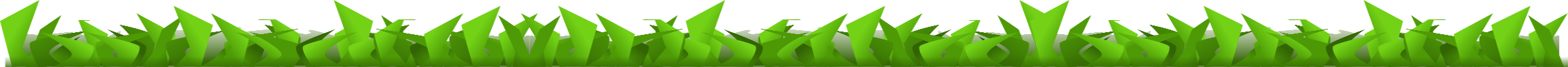